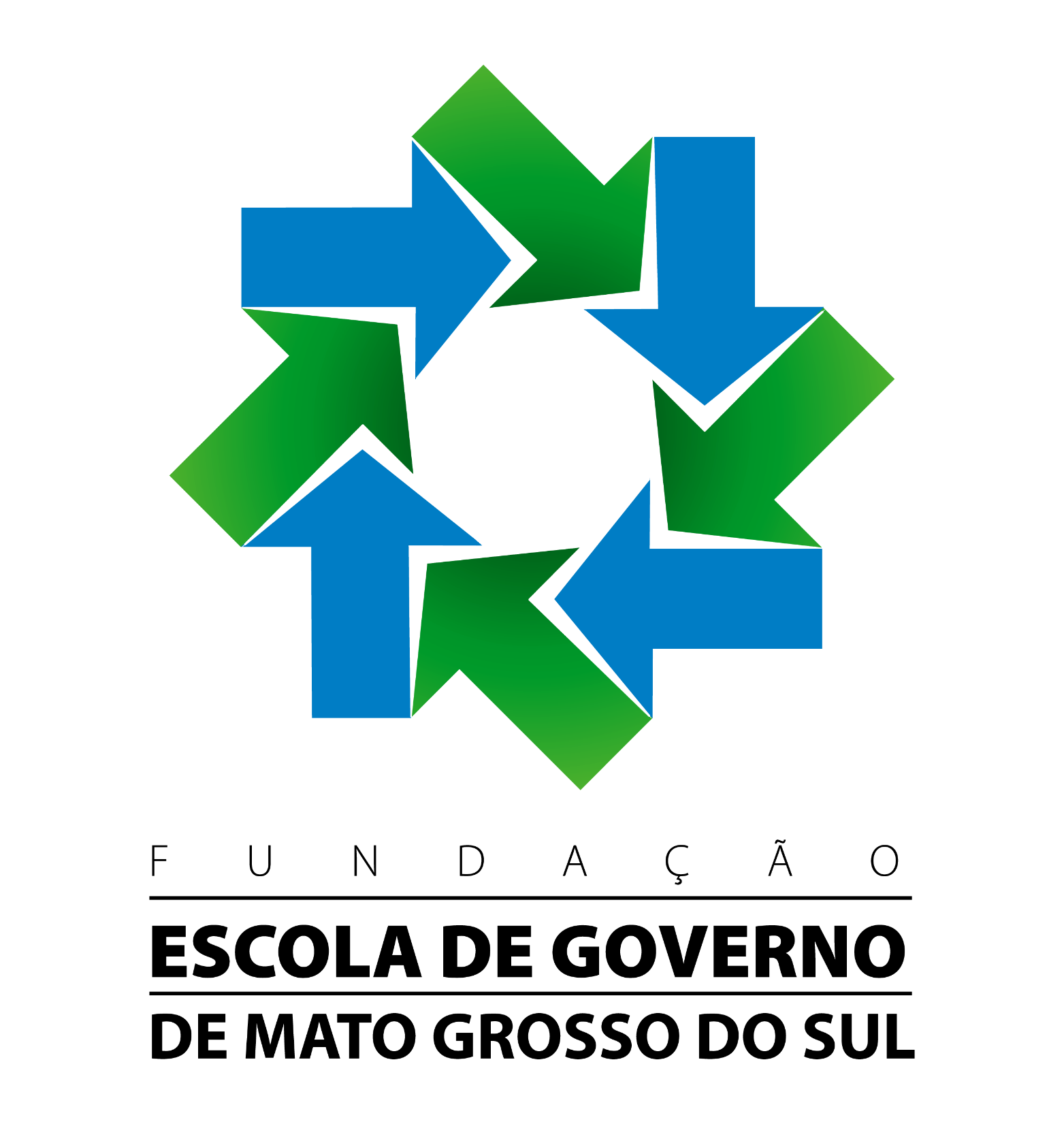 OFICINA GESTÃO DE CONVÊNIOS E CAPTAÇÃO DE RECURSOS
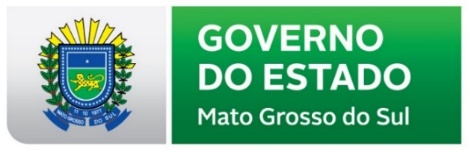 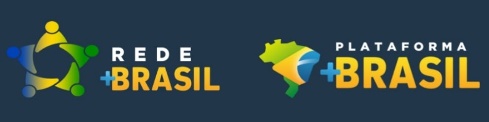 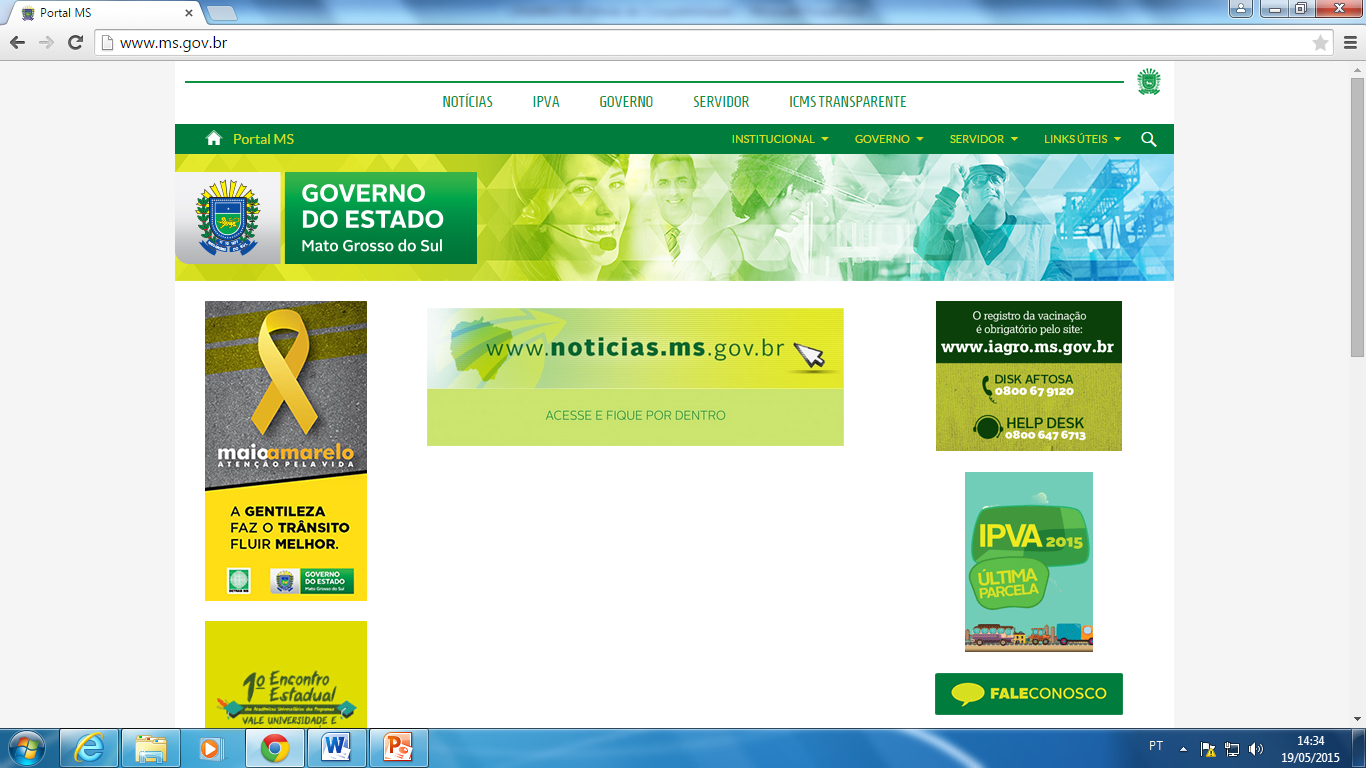 PASSO A PASSO 


IMPLANTAÇÃO DO MEG/TR 


NO ESTADO DE MATO GROSSO DO SUL E AGESUL
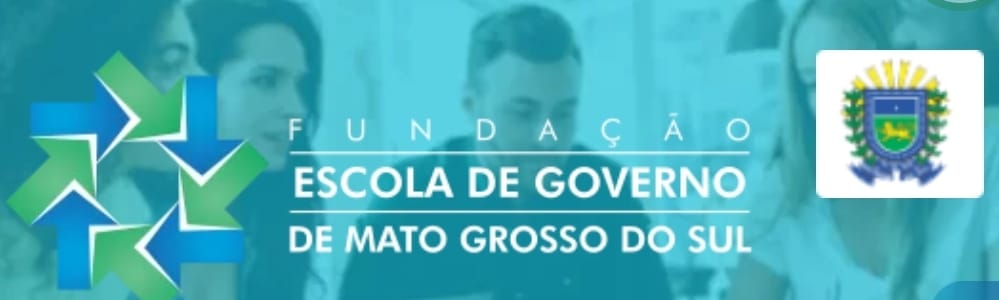 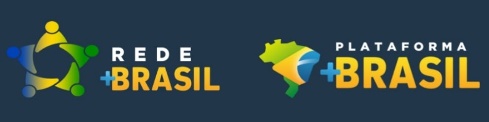 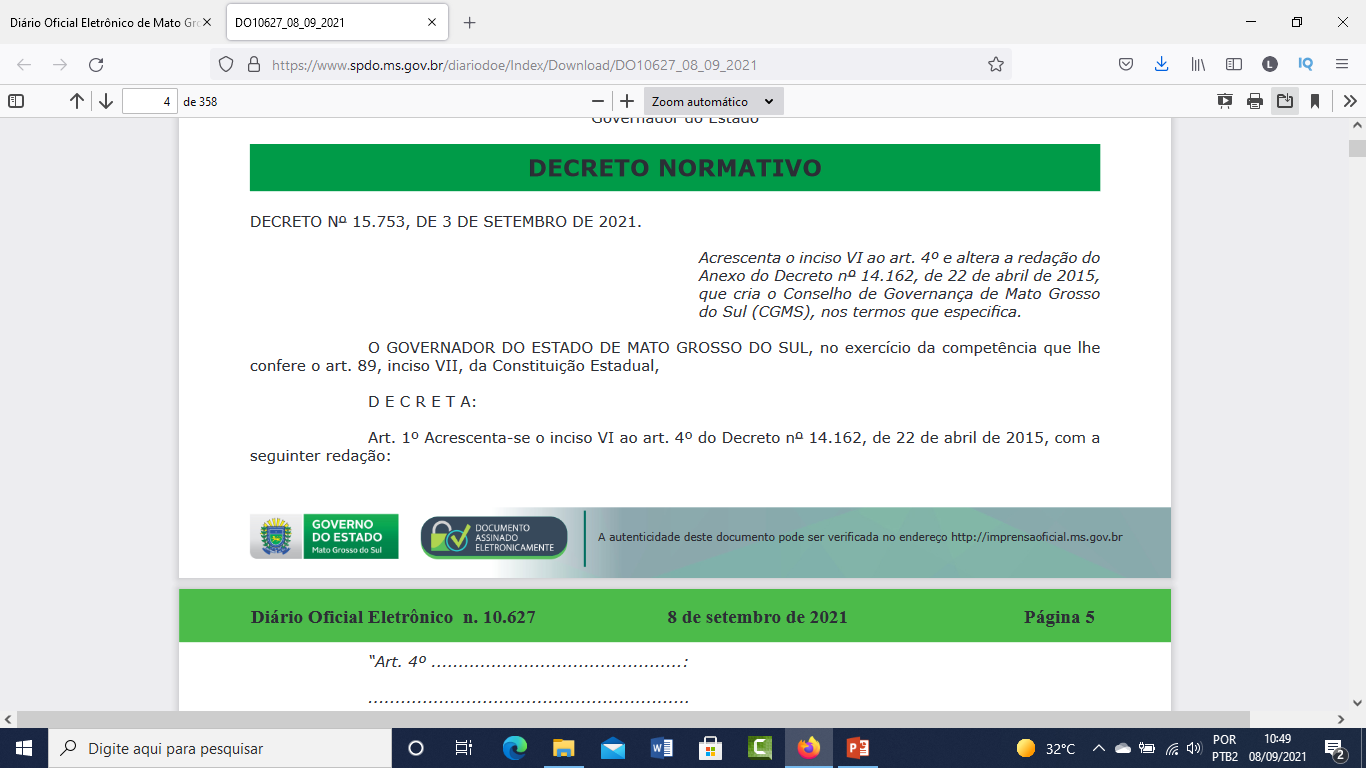 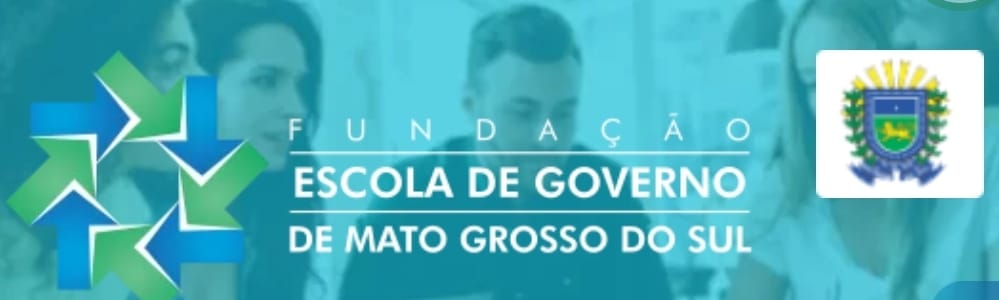 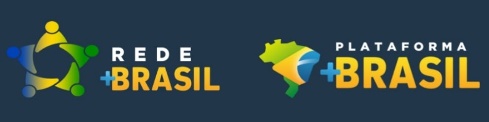 MEG INCORPORADO AO CONSELHO DE GOVERNANÇA DO GOVERNO DO ESTADO DE MS
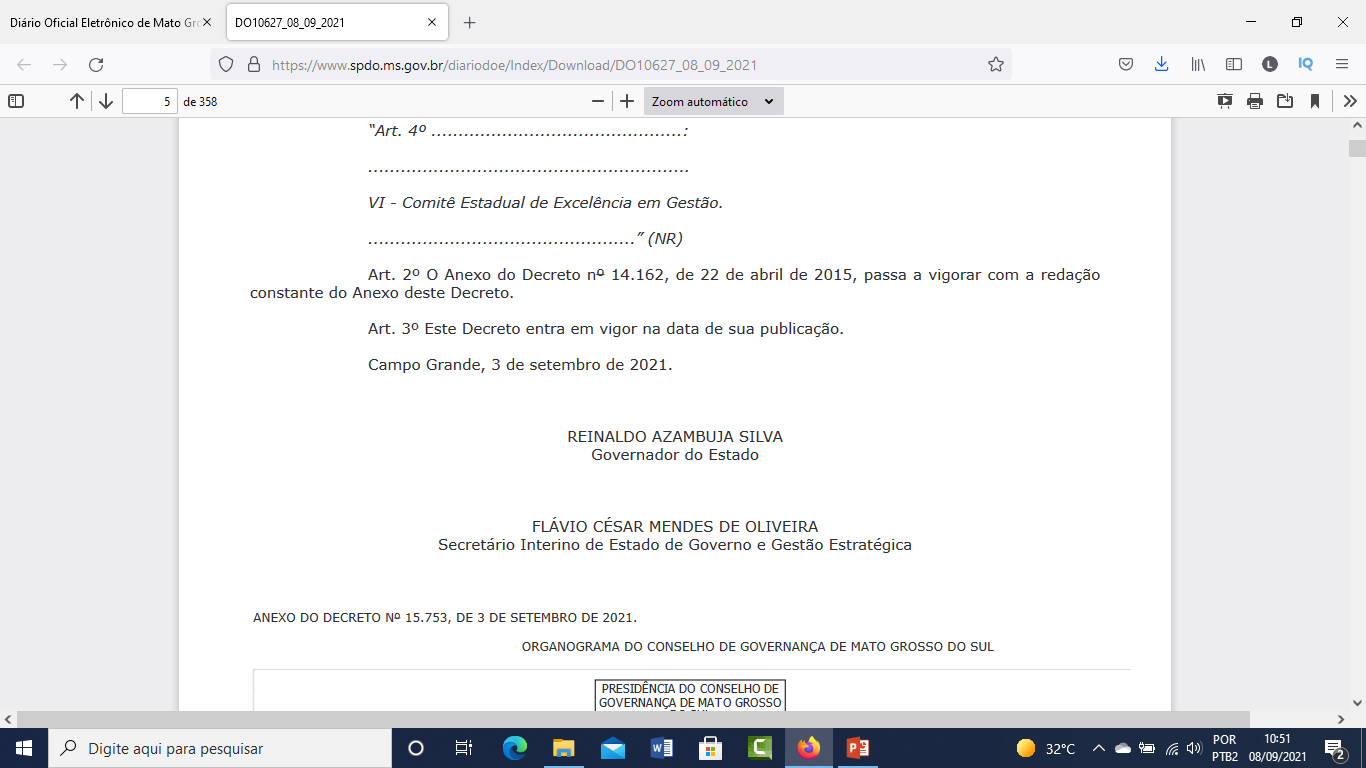 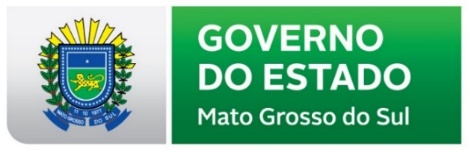 COMITÊ ESTADUAL DO MEG INCORPORADO NO CONSELHO DE GOVERNANÇA
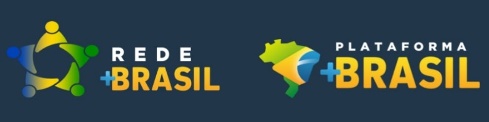 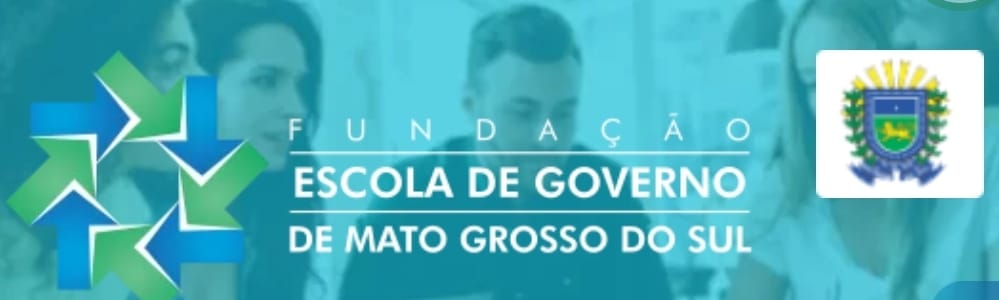 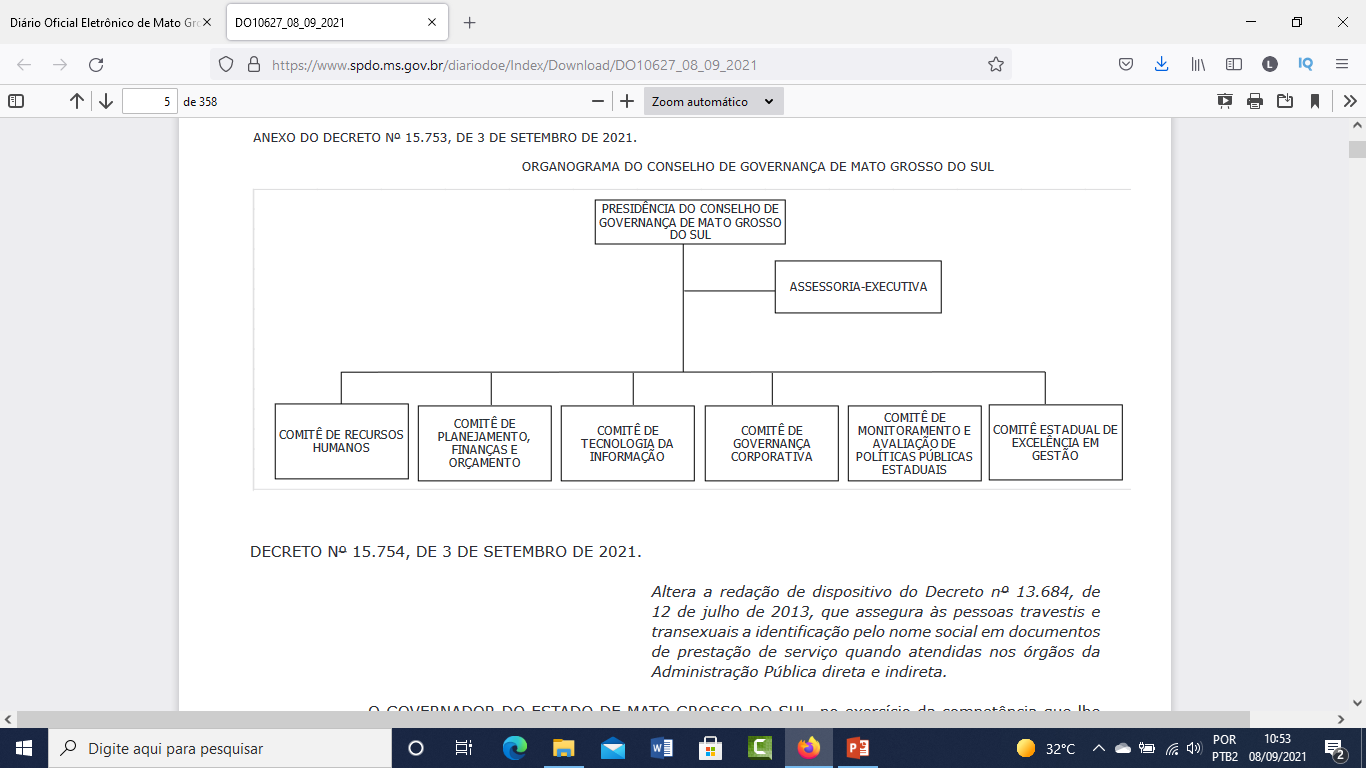 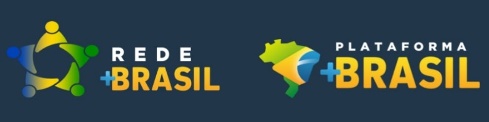 GOVERNADOR DO ESTADO
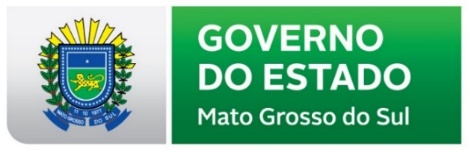 COMITÊ ESTADUAL DO MEG CONQUISTA ESPAÇO 

IMPORTANTE NO CONSELHO DE GOVERNANÇA
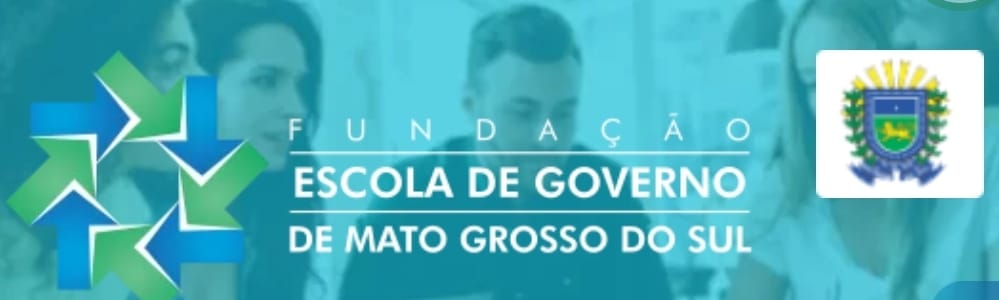 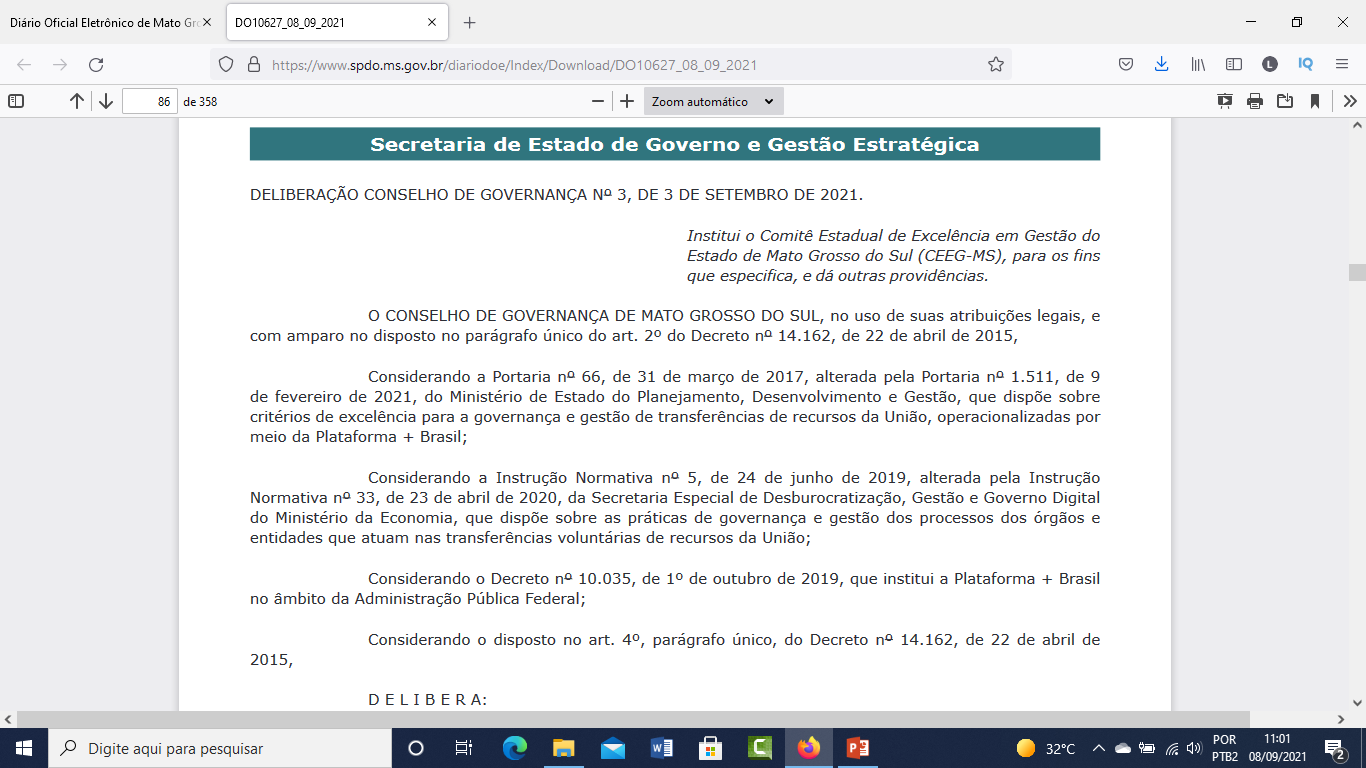 COMITÊ ESTADUAL DO MEG
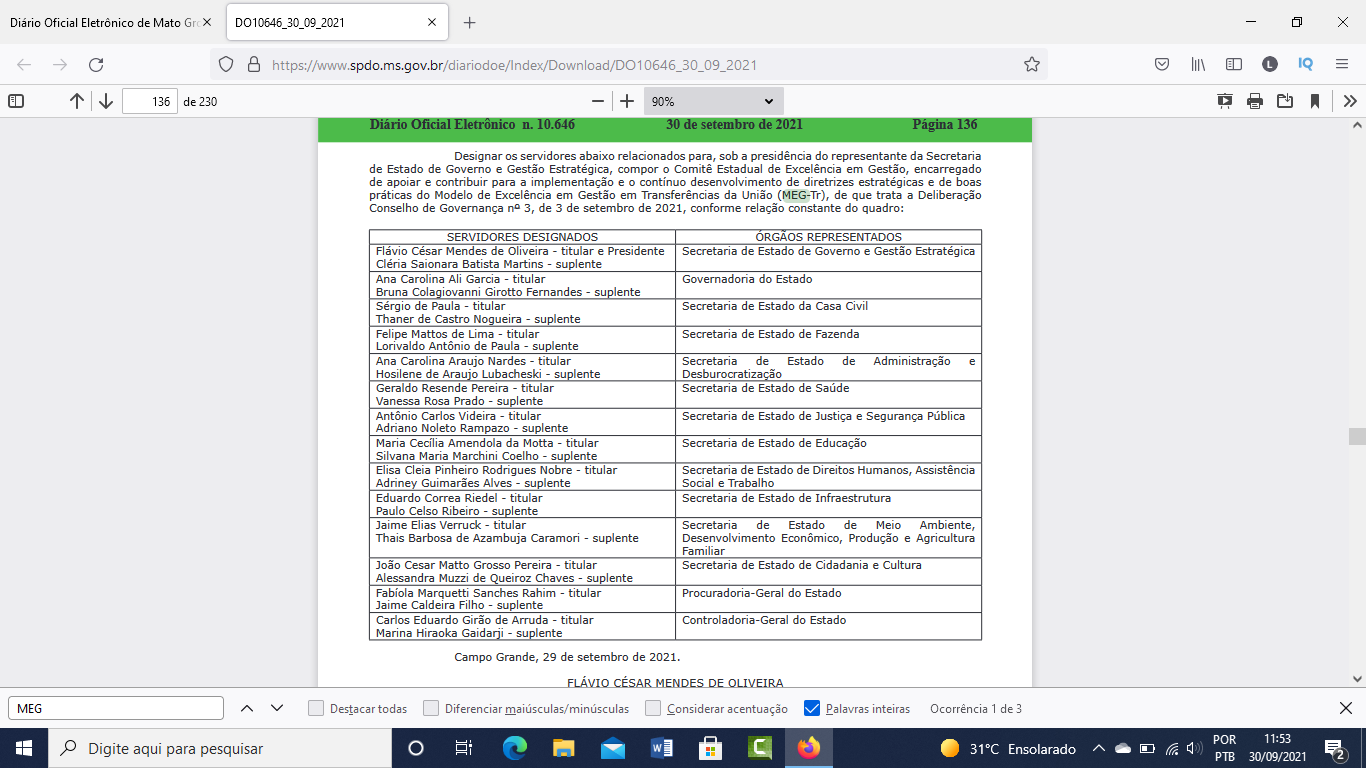 MEMBROS DO COMITÊ ESTADUAL DO MEG/TR
SECRETÁRIOS DE ESTADO
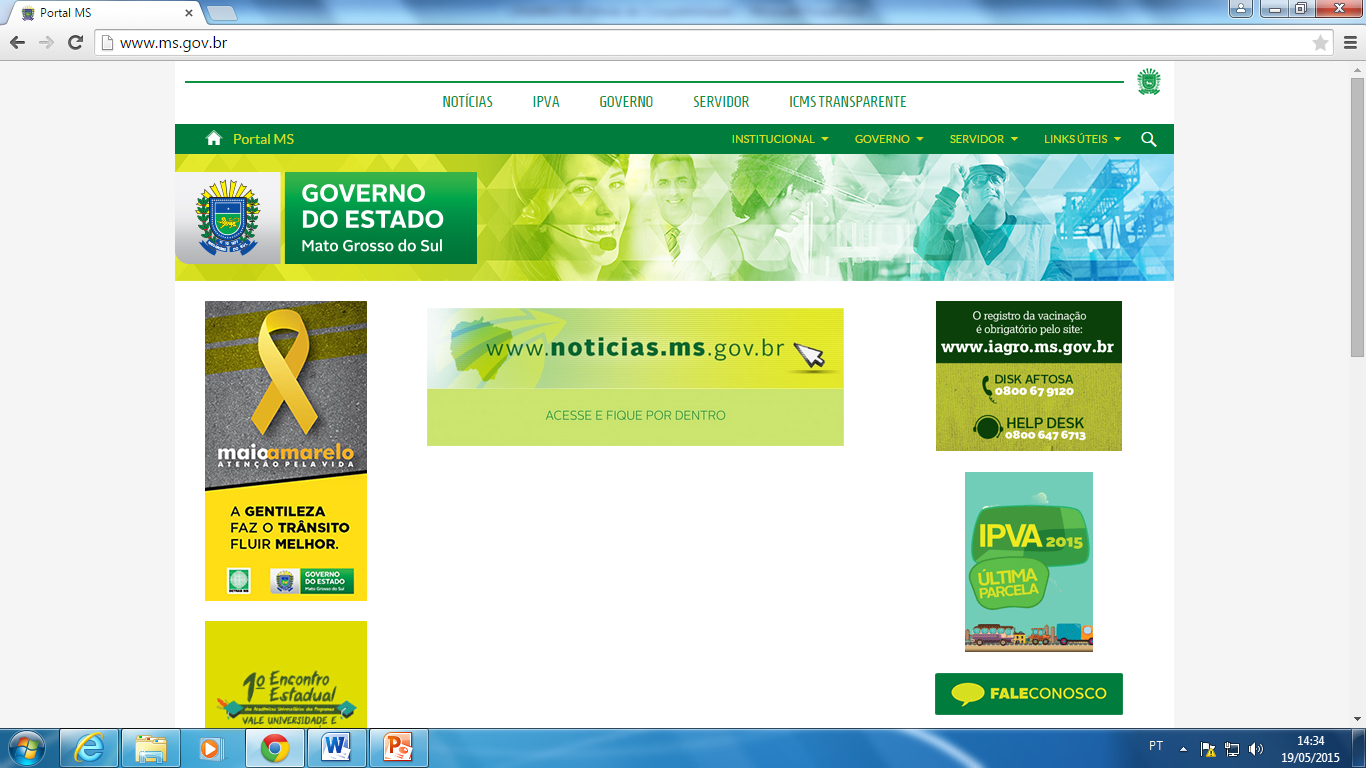 PROJETO PILOTO – IMPLANTAÇÃO DO MEG NA AGESUL
METODOLOGIA DE TRABALHO
FORMAÇÃO DO COMITÊ TÉCNICO PARA APLICAÇÃO DO MEG/TR
REUNIÕES DE TRABALHO A DISTÂNCIA
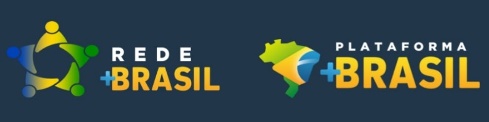 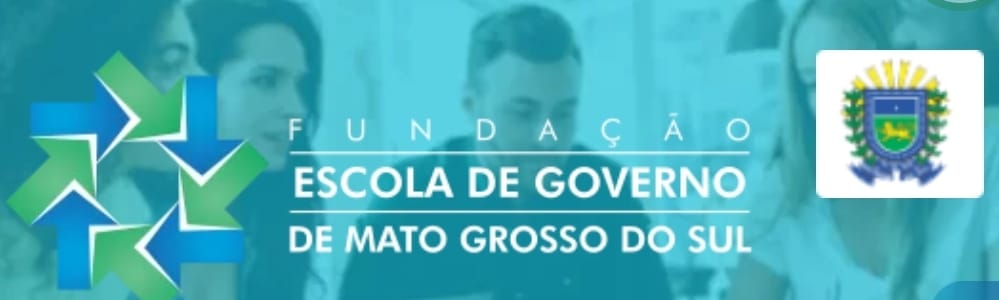 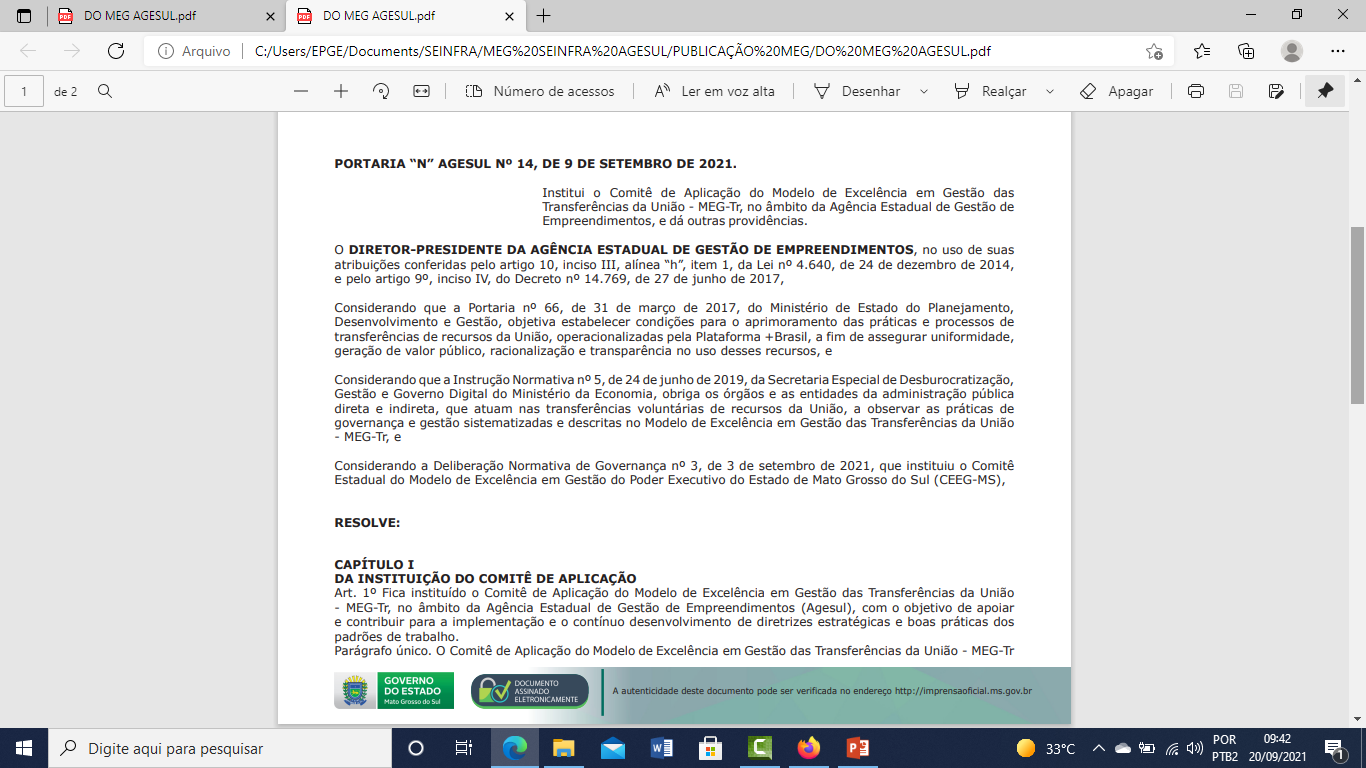 COMITÊ DE APLICAÇÃO DO MEG/TR
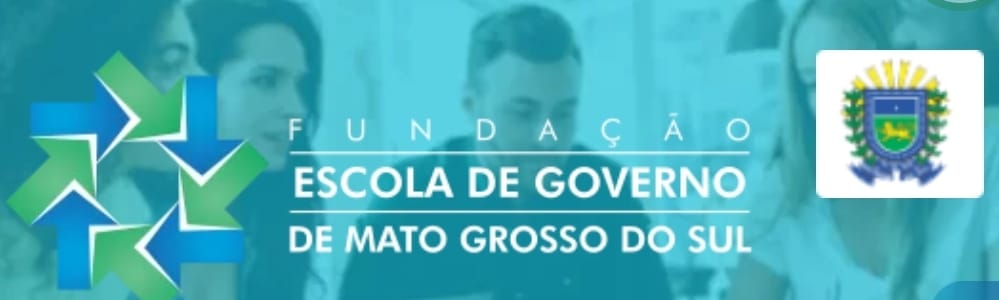 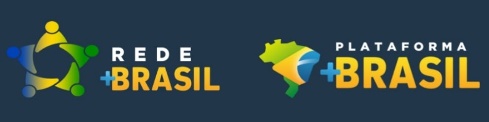 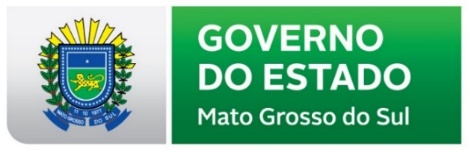 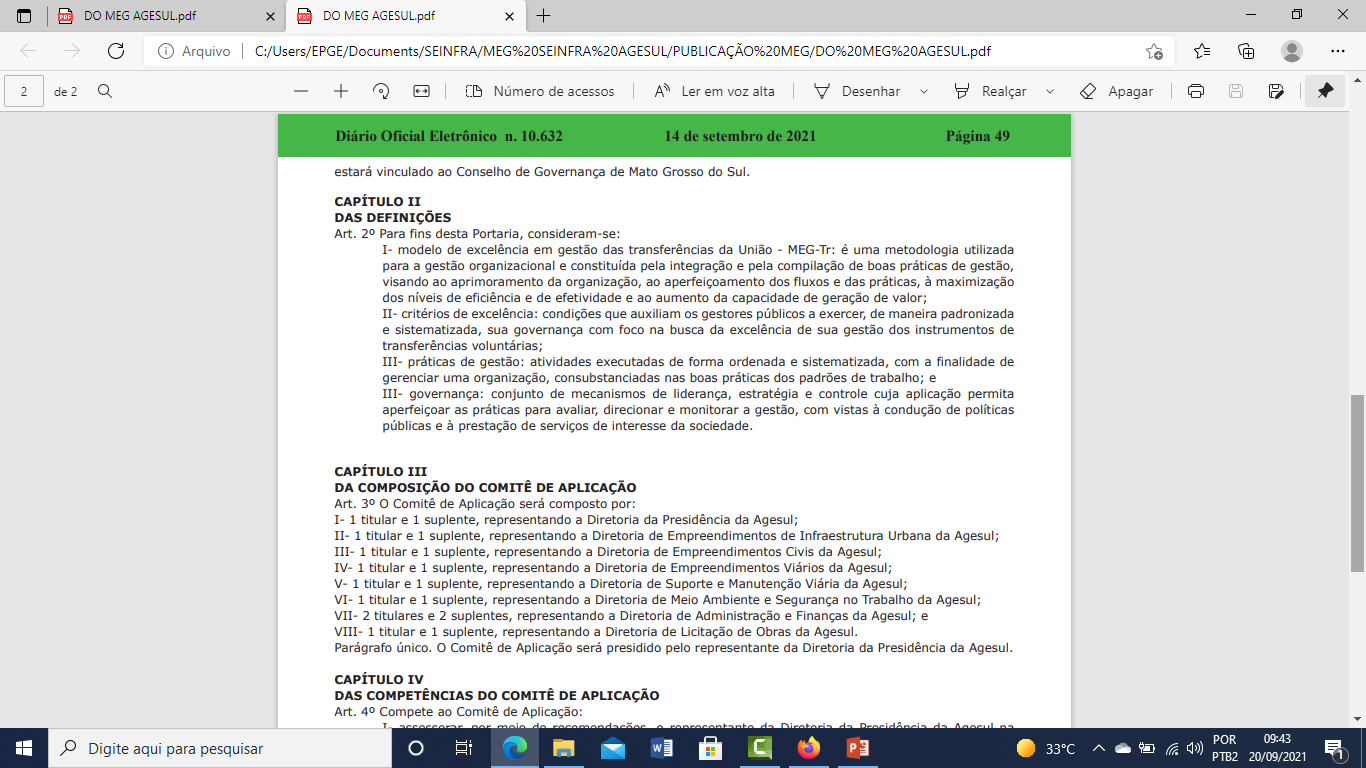 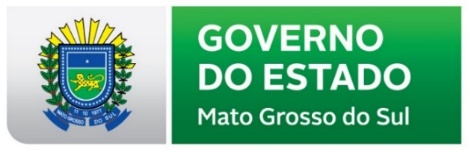 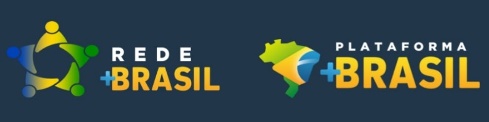 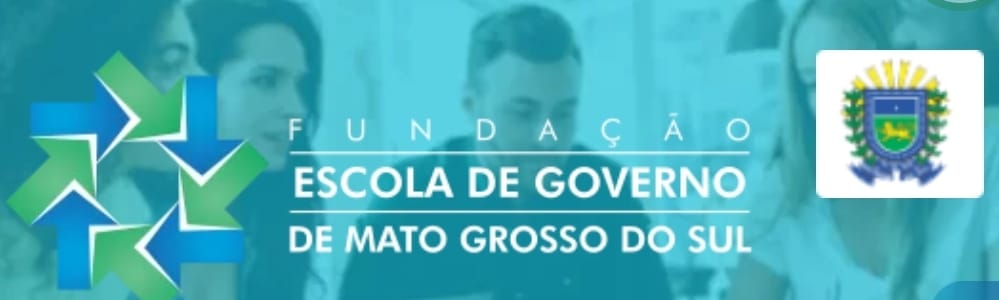 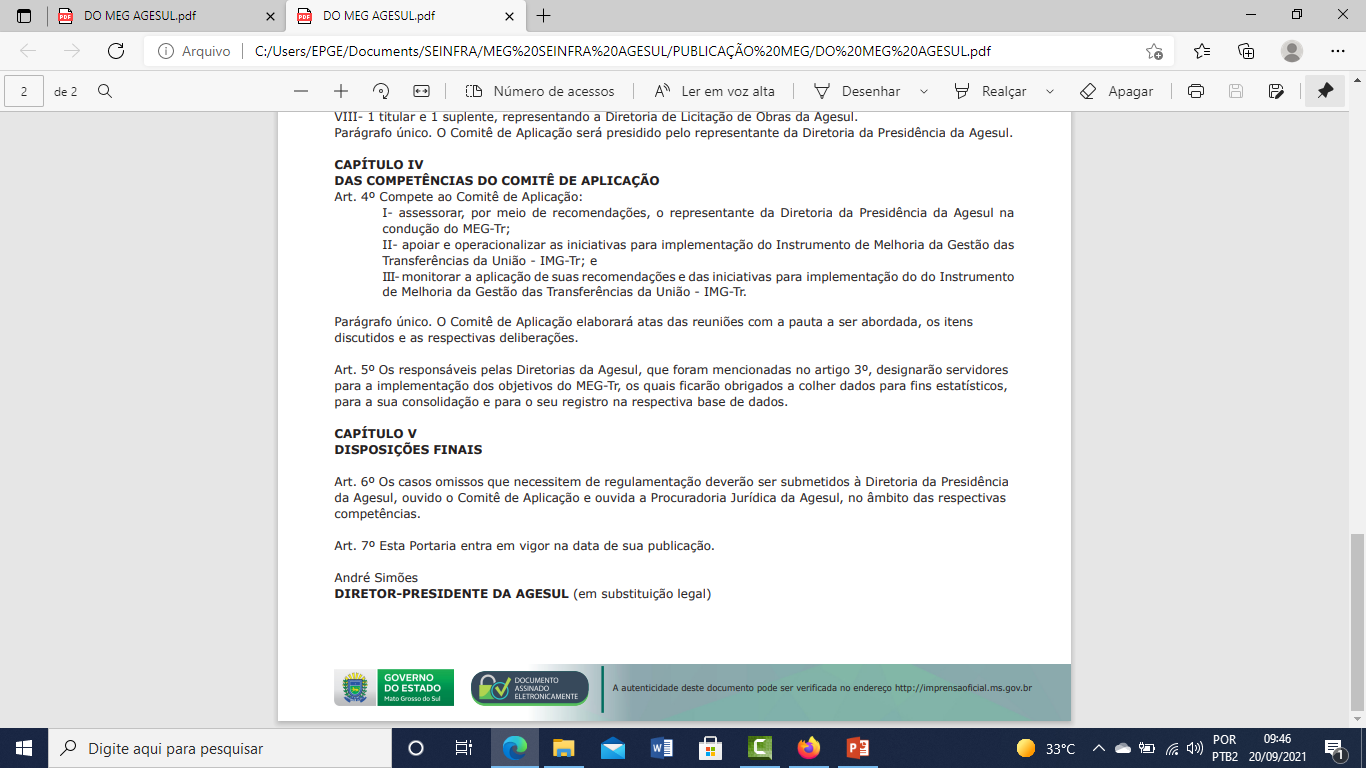 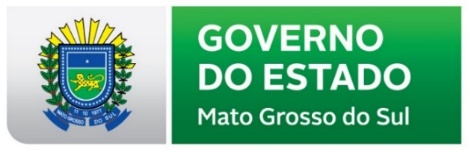 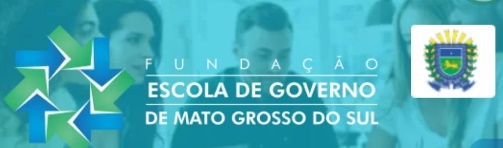 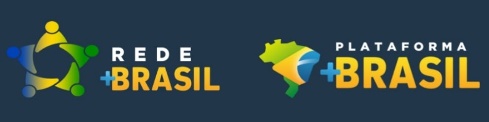 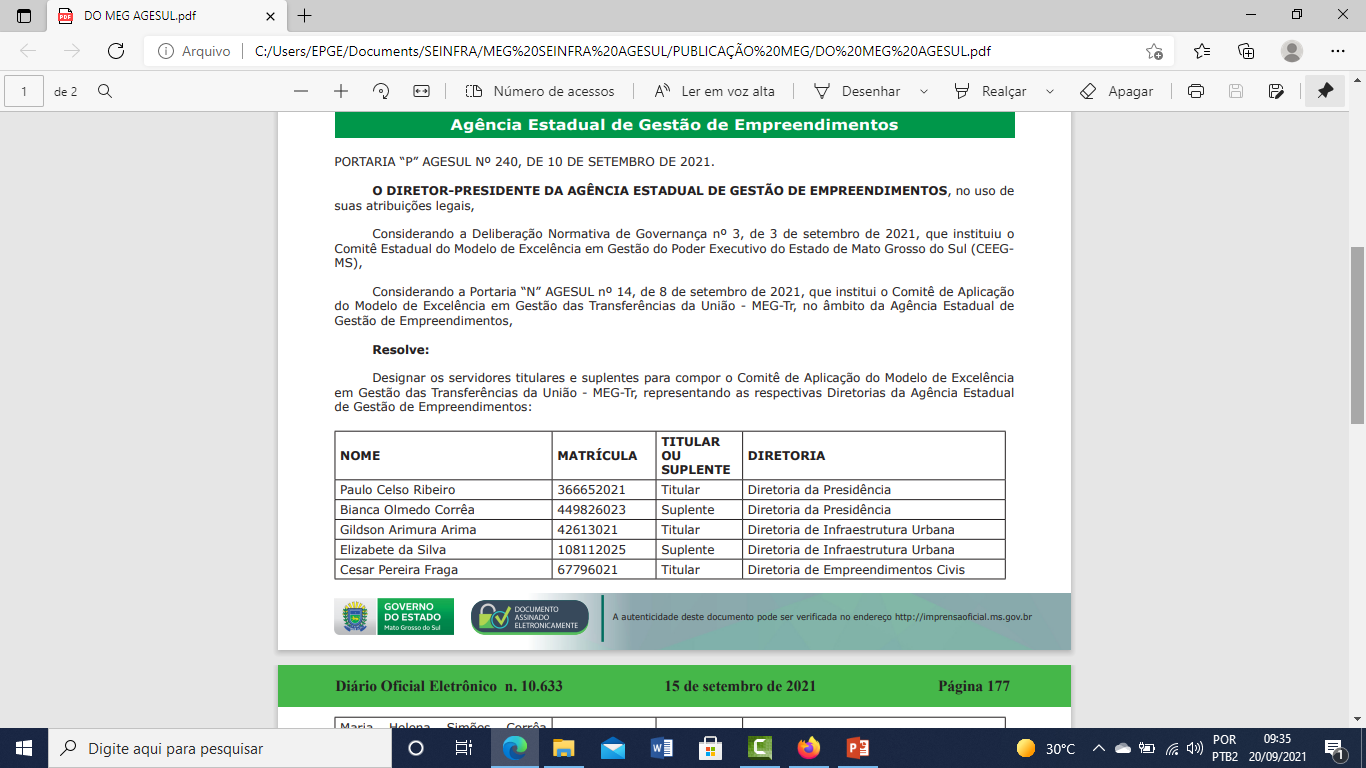 AGESUL
MEMBROS DO COMITÊ DE APLICAÇÃO DO MEG
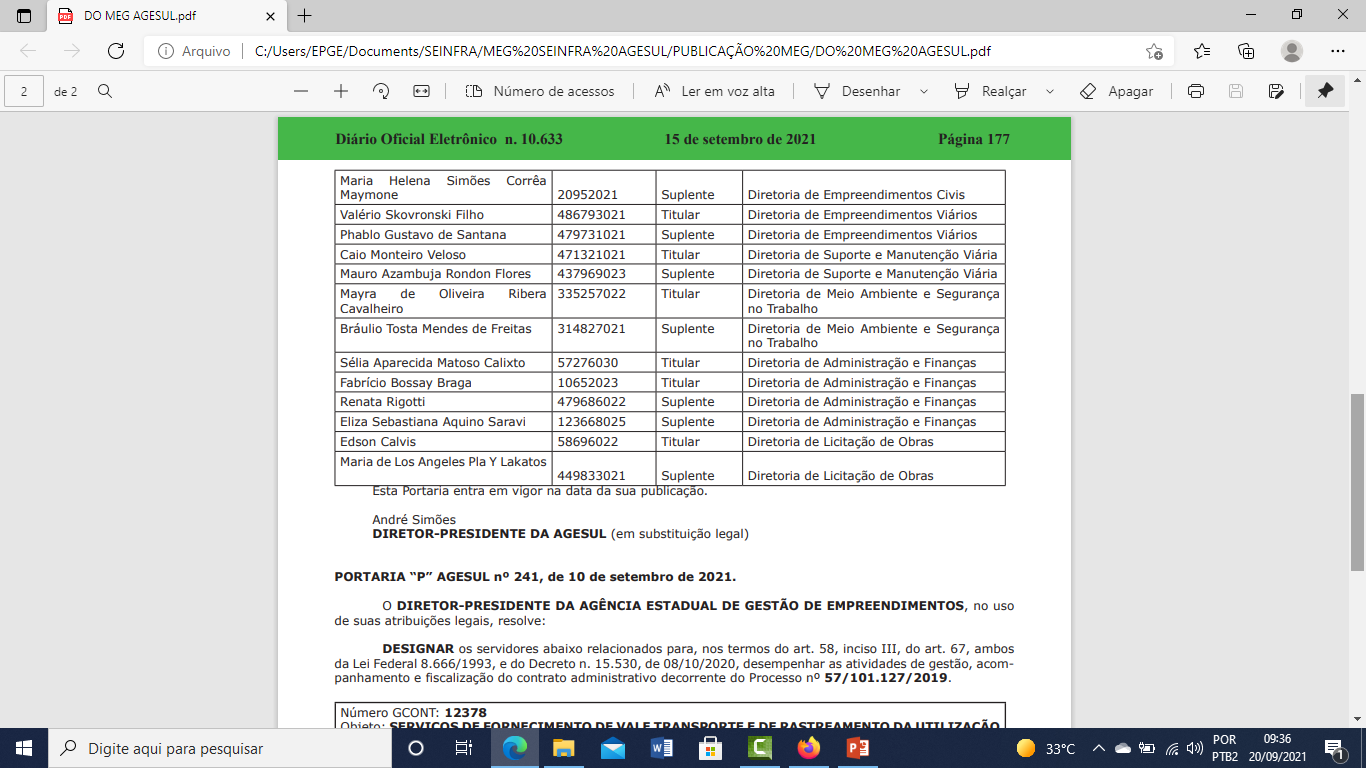 07 DIRETORIAS REPRESENTADAS
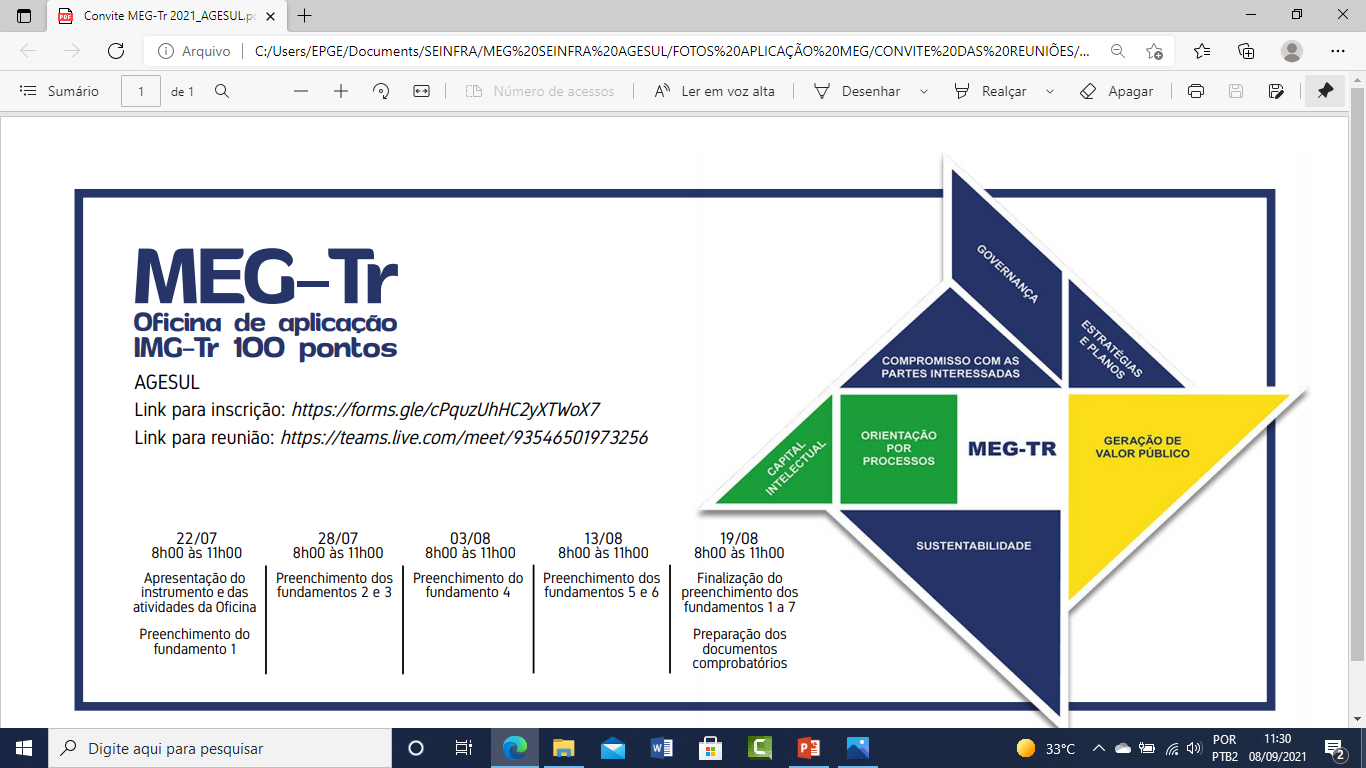 CRONOGRAMA DE APLICAÇÃO DO MEG NA AGESUL
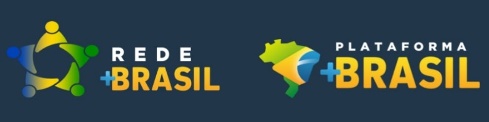 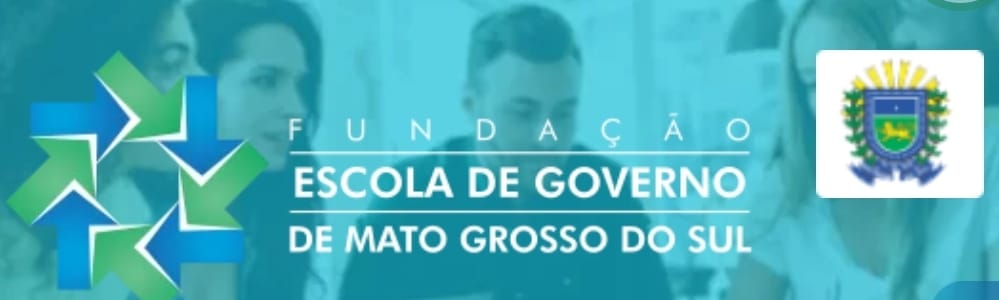 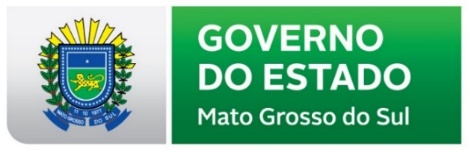 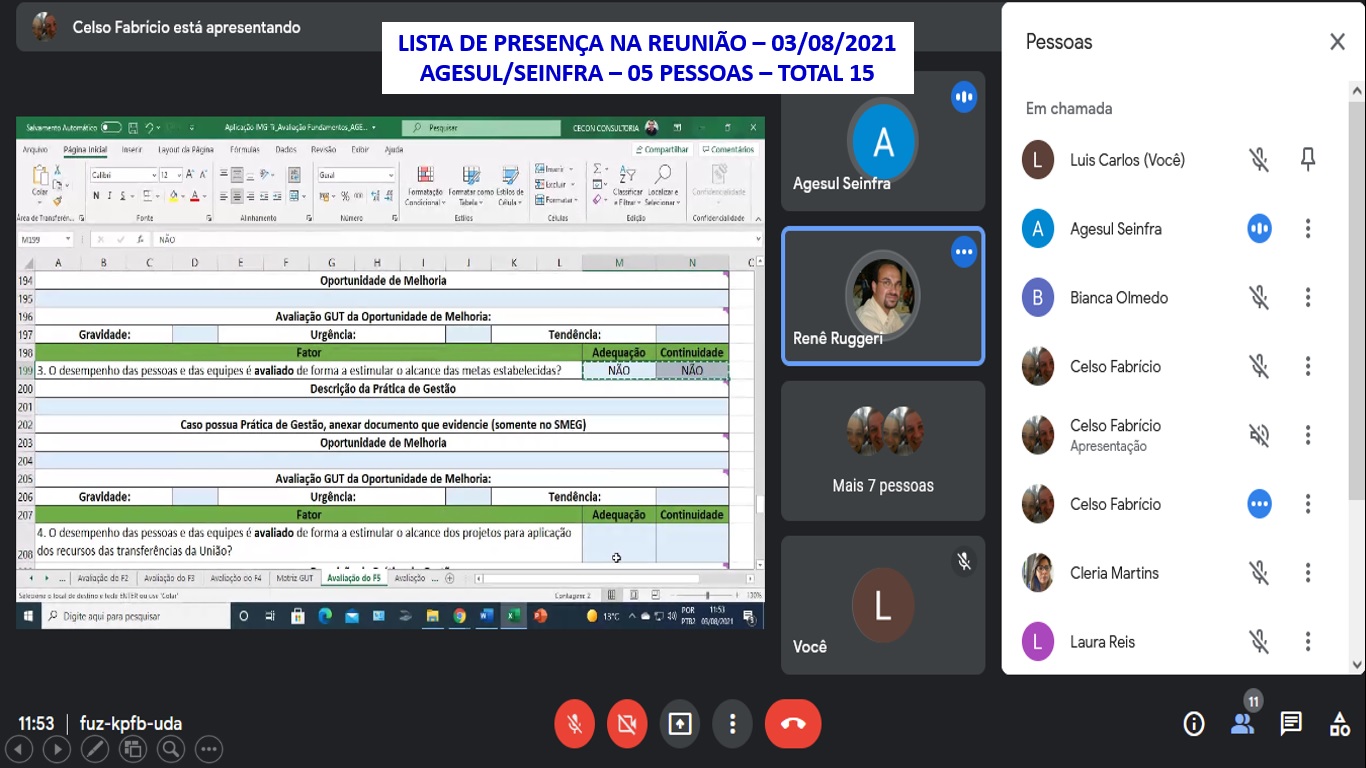 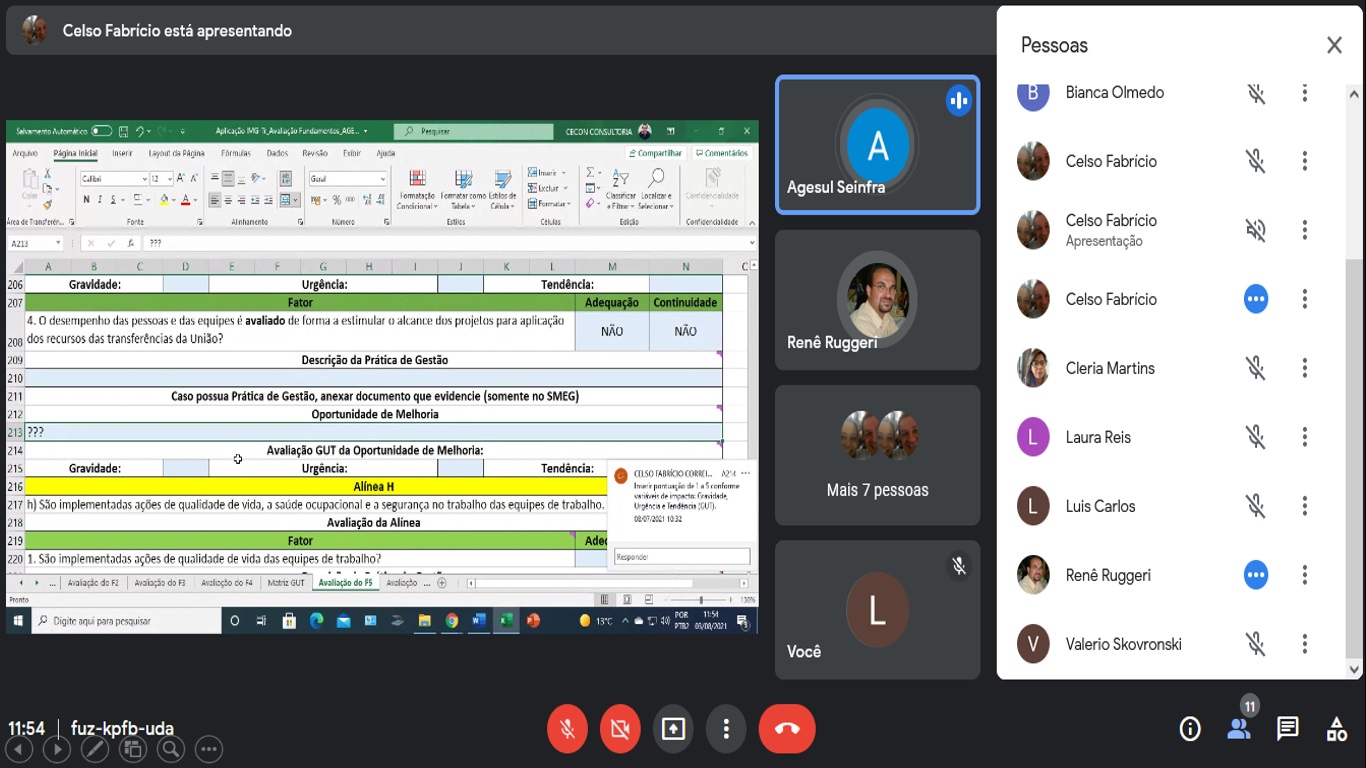 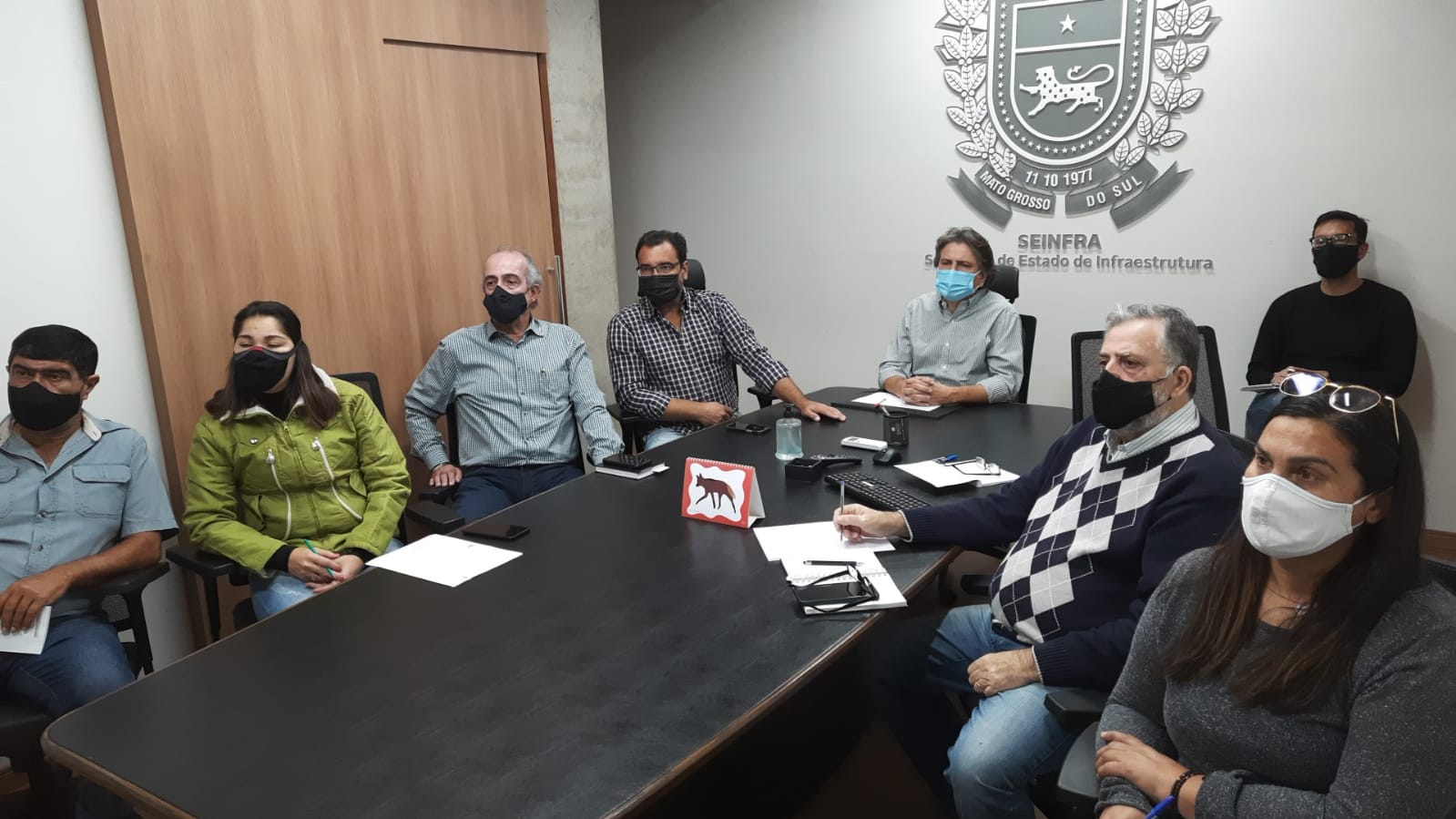 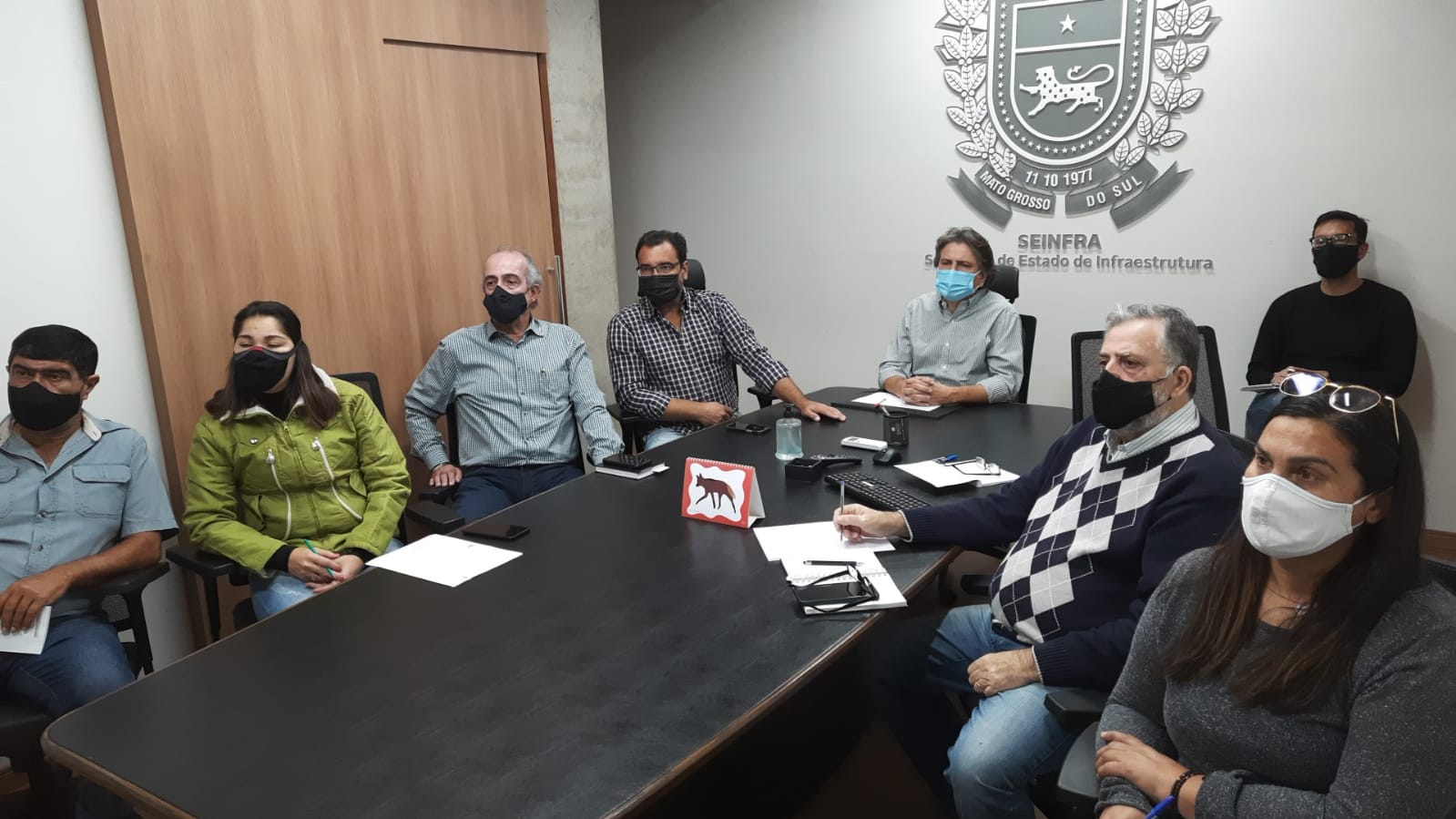 REUNIÃO DE APLICAÇÃO DO FUNDAMENTO 01 DO MEG NA AGESUL

GESTÃO – ALINHAMENTO COM GESTORES
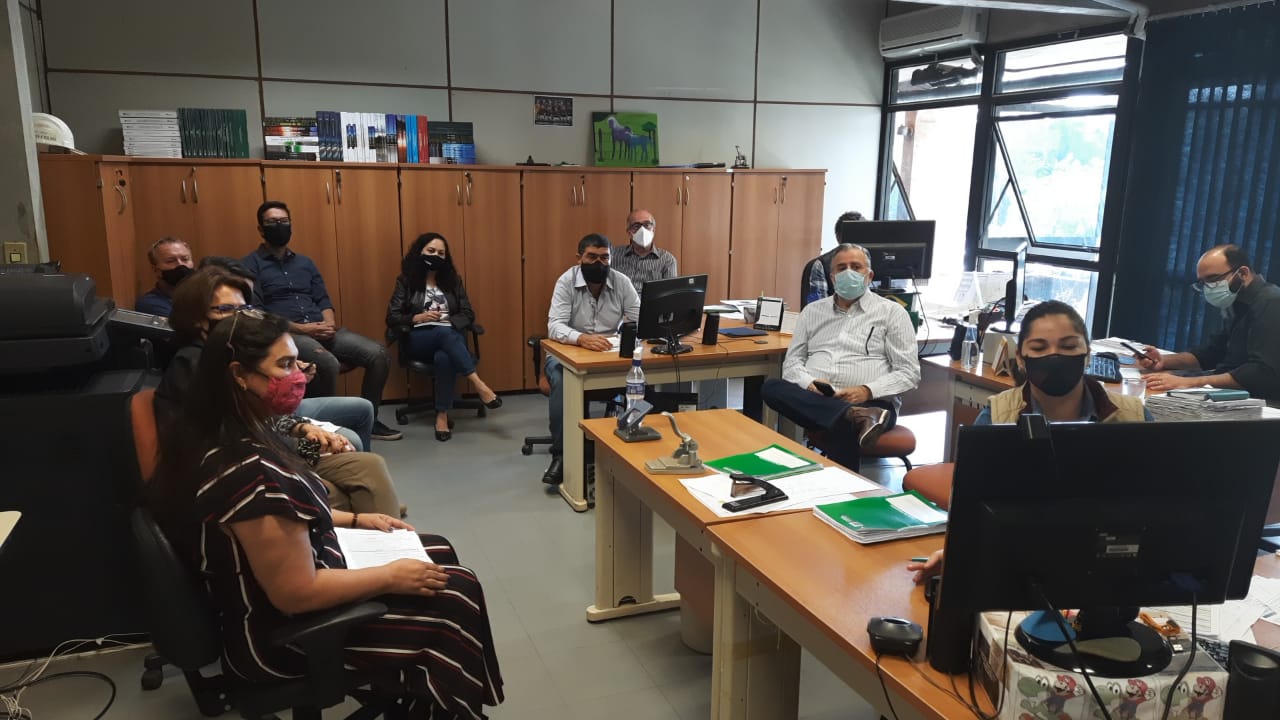 REUNIÃO DE APLICAÇÃO DOS FUNDAMENTOS DO MEG NA AGESUL
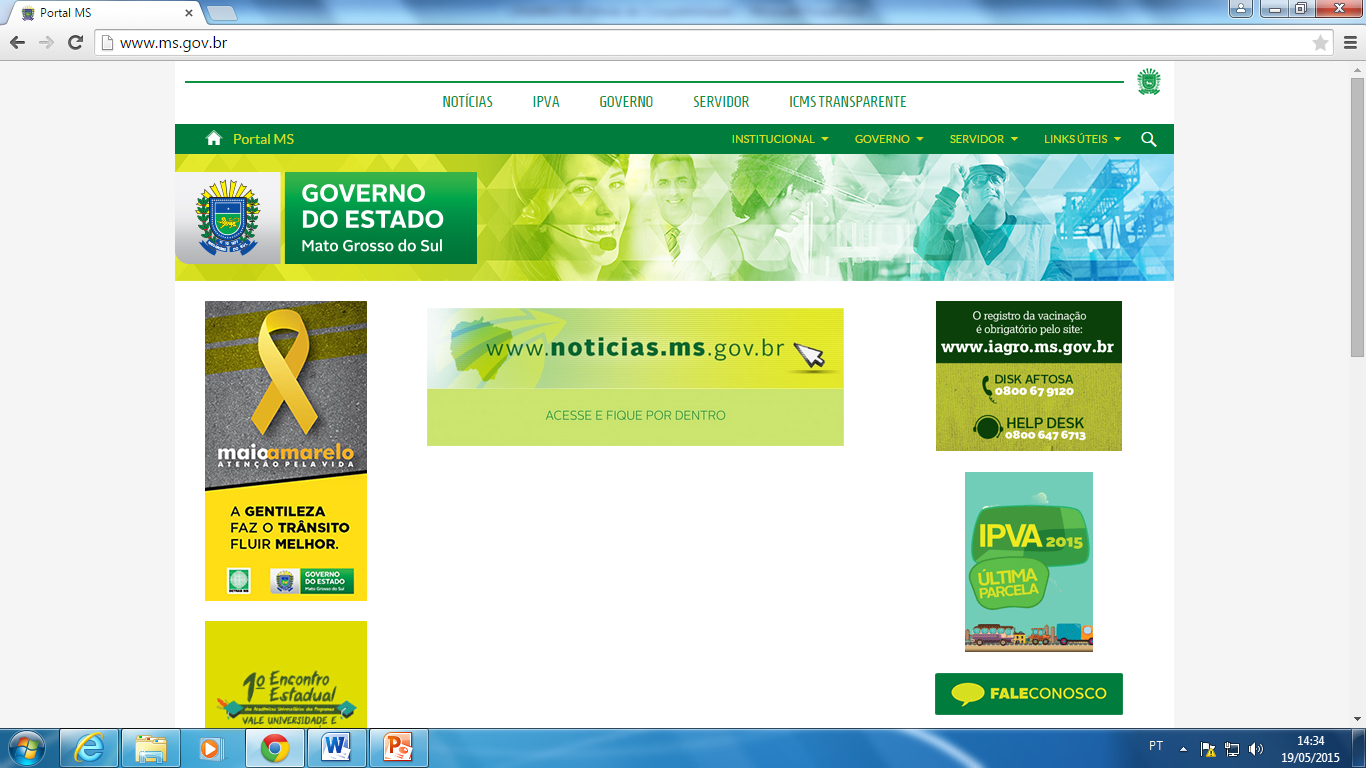 EXEMPLO DE AVALIAÇÃO DOS FUNDAMENTOS DA GESTÃO DO MEG/TR APÓS APLICAÇÃO
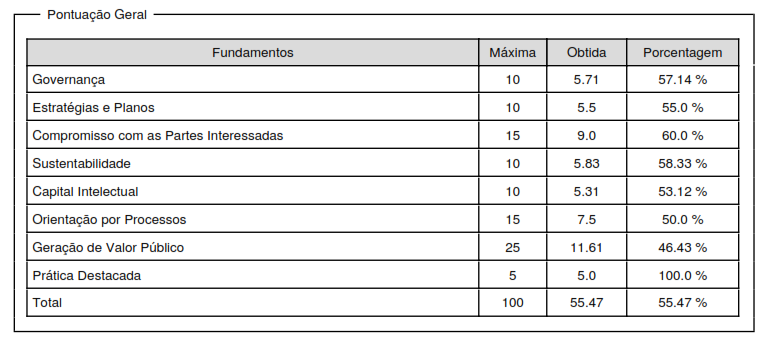 07
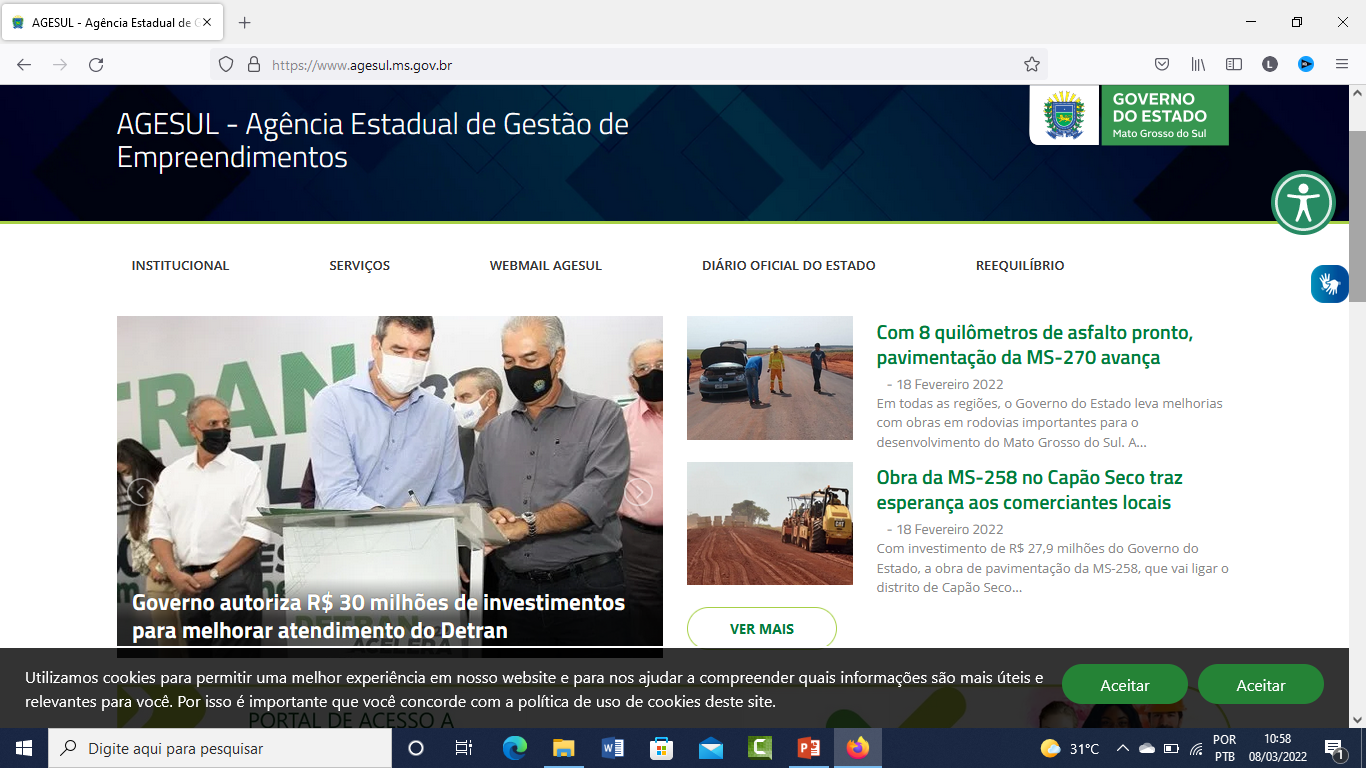 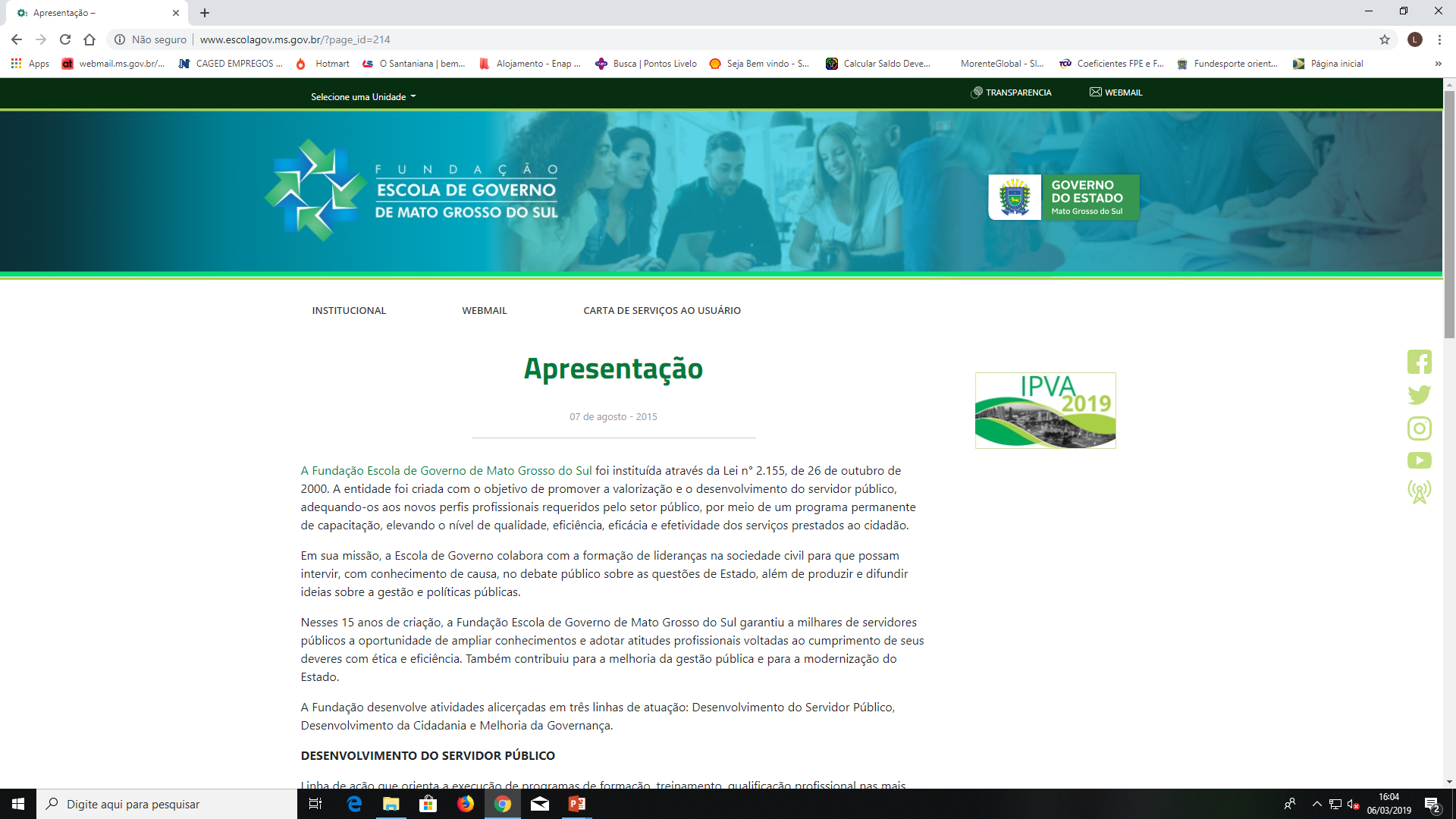 LINKS PARA ACESSAR O MEG/AGESUL
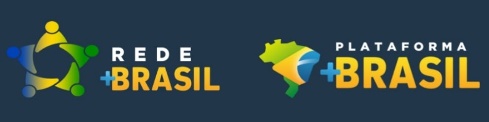 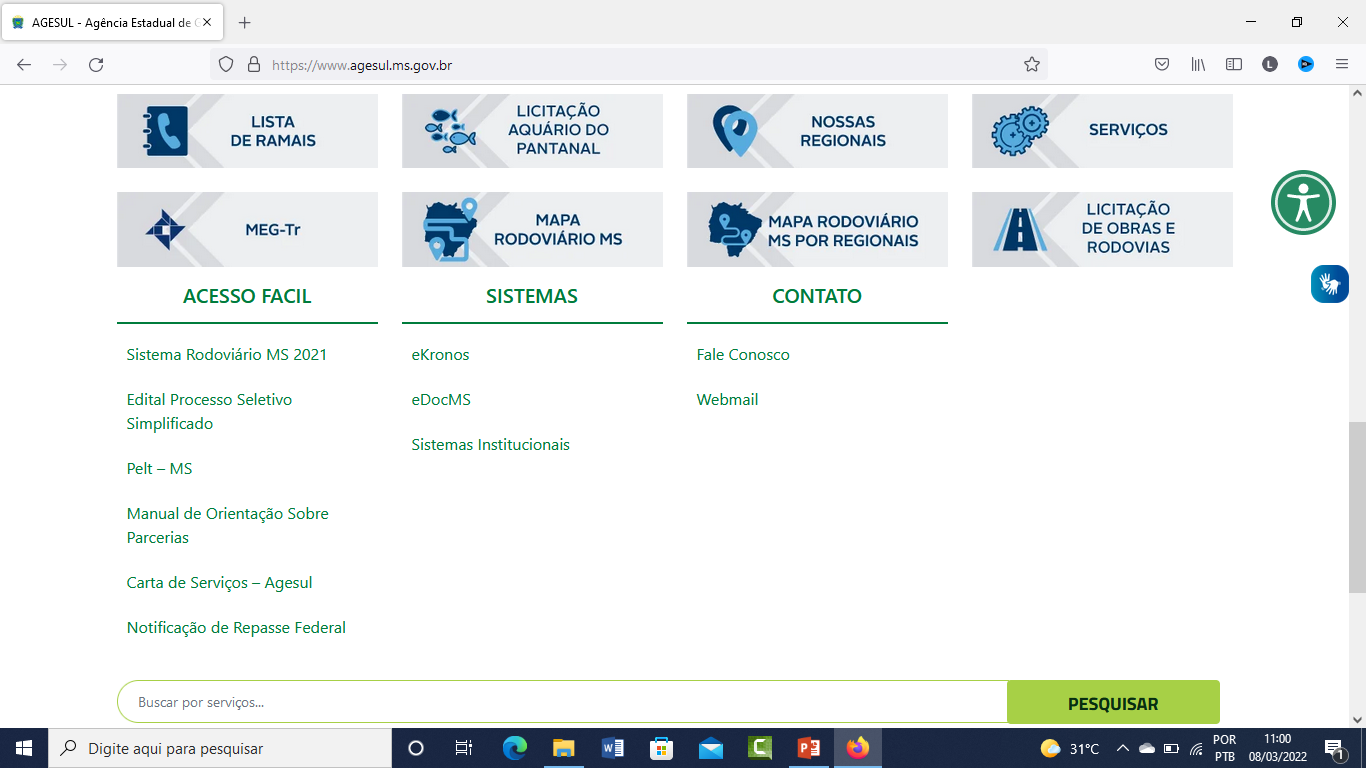 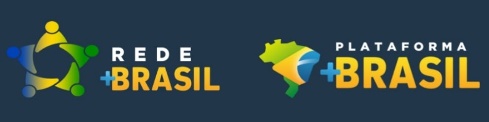 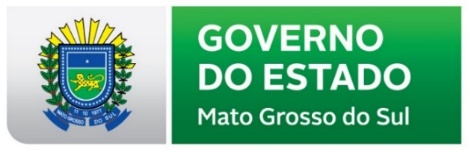 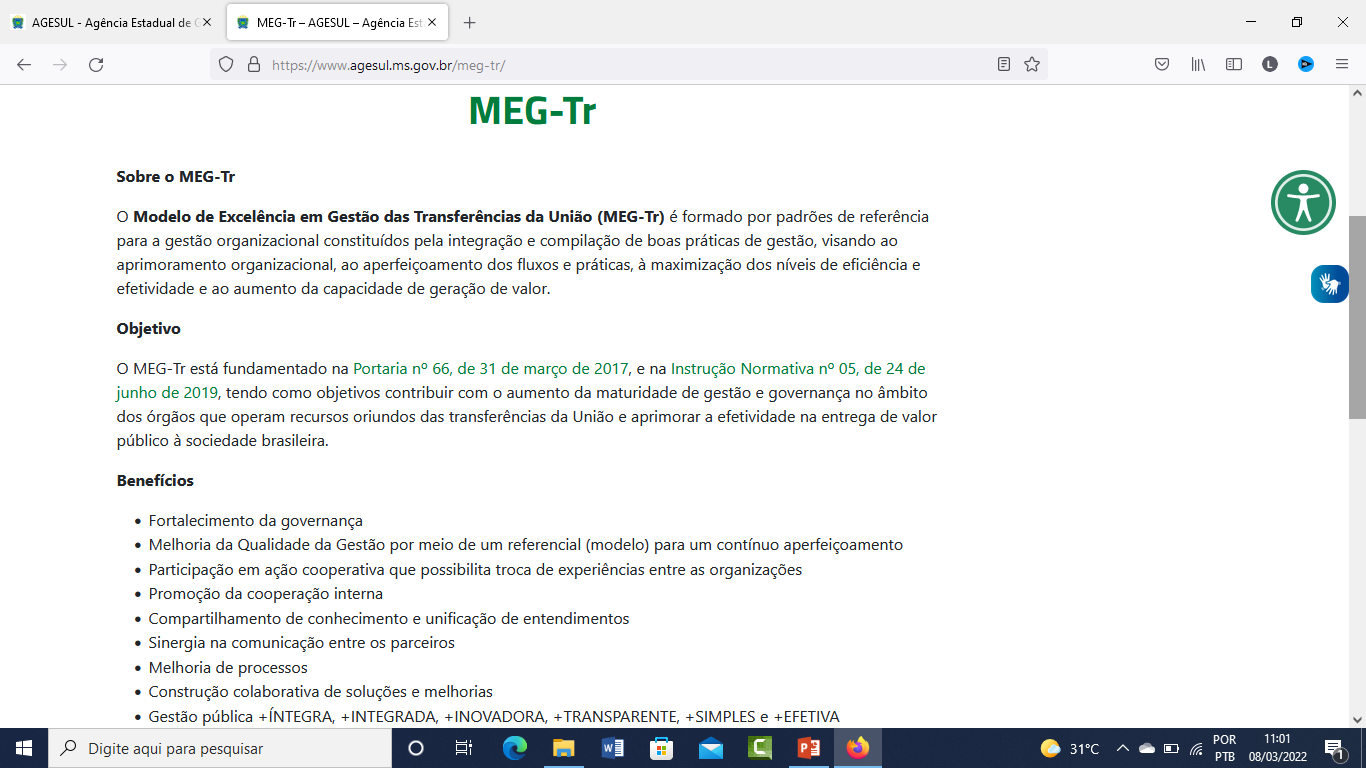 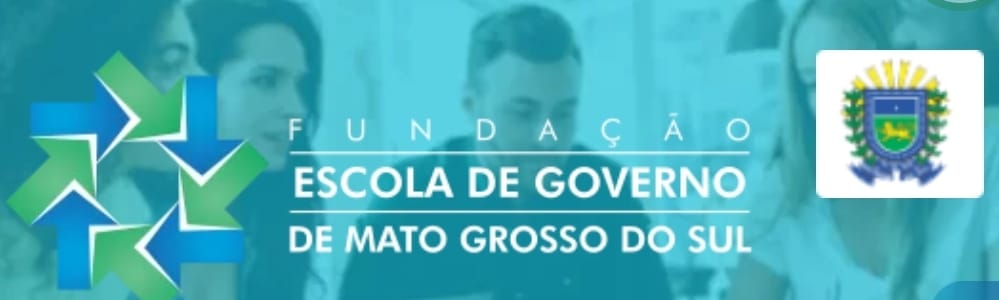 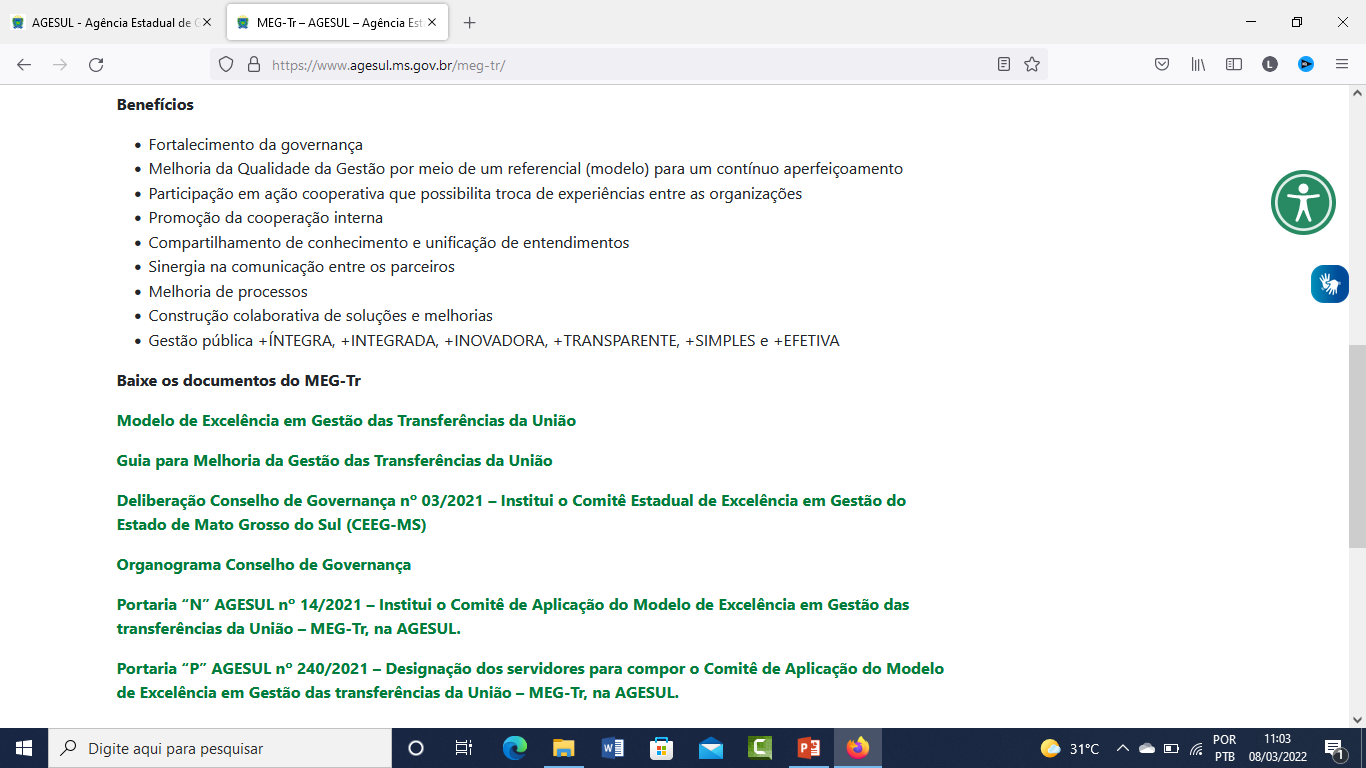 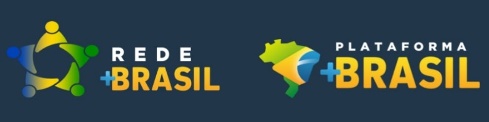 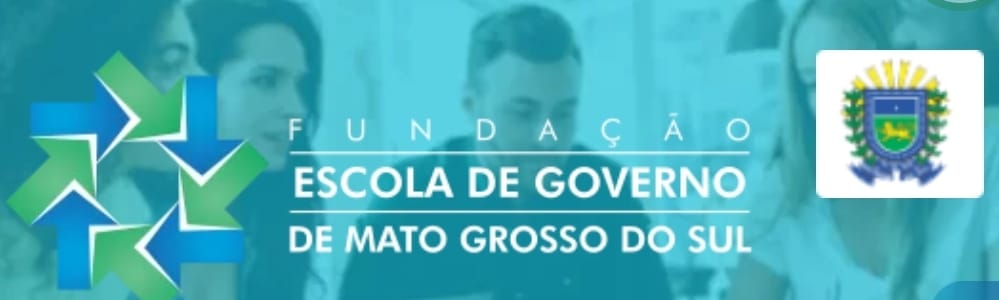 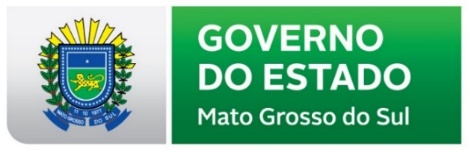 STATUS ATUAL - ENCAMINHAMENTO

AGUARDANDO VALIDAÇÃO EXTERNA, RELATÓRIO FINAL E CERTIFICAÇÃO
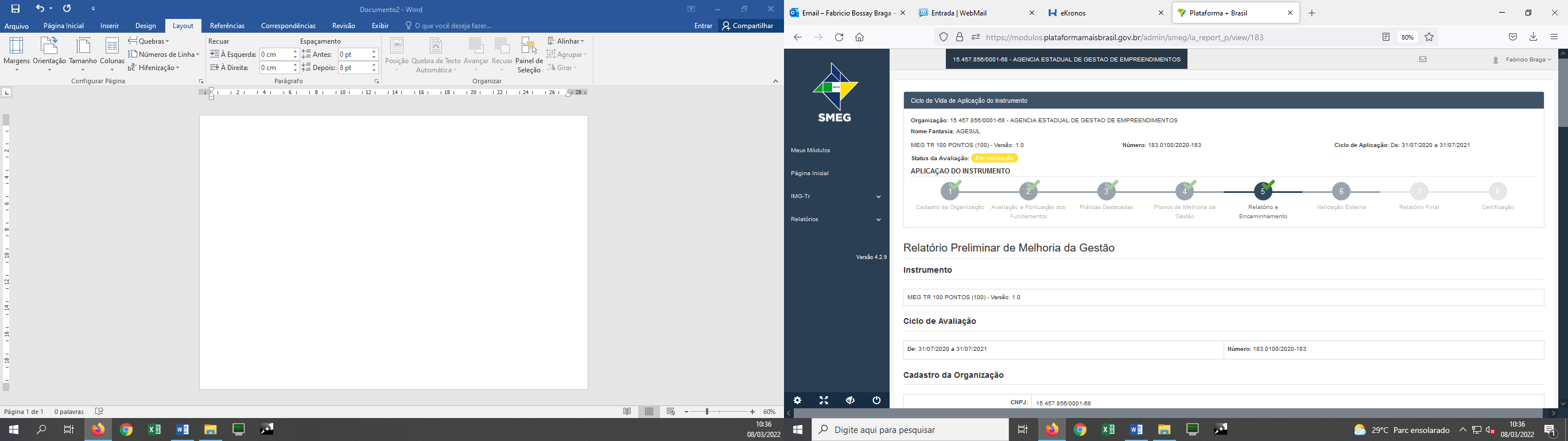 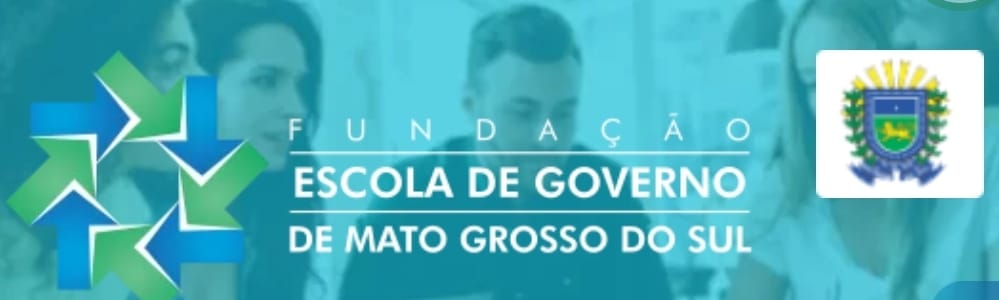 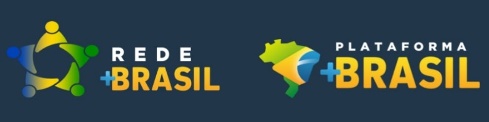 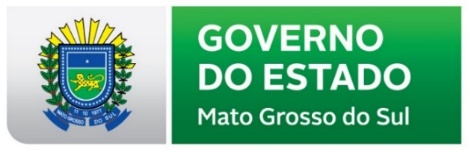 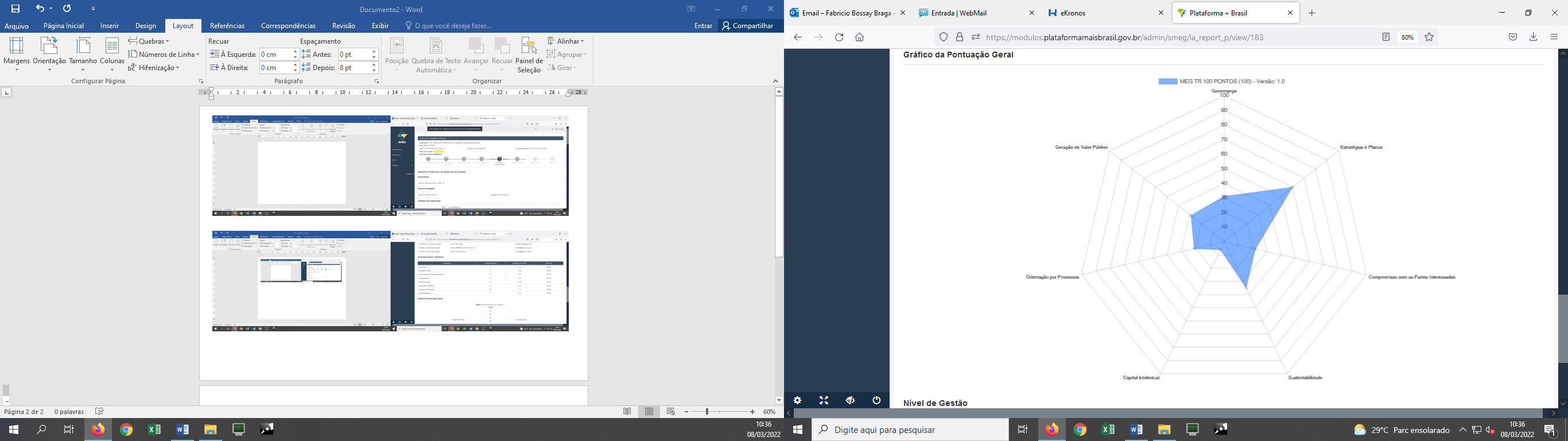 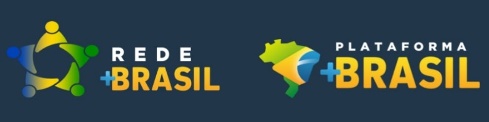 GRÁFICO DA PONTUAÇÃO
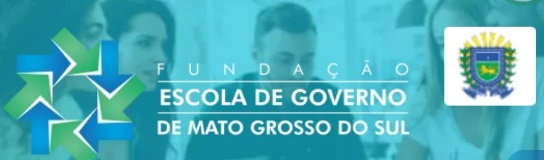 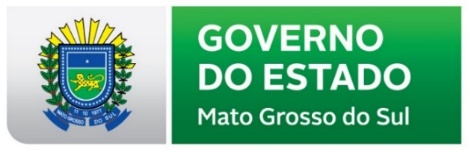 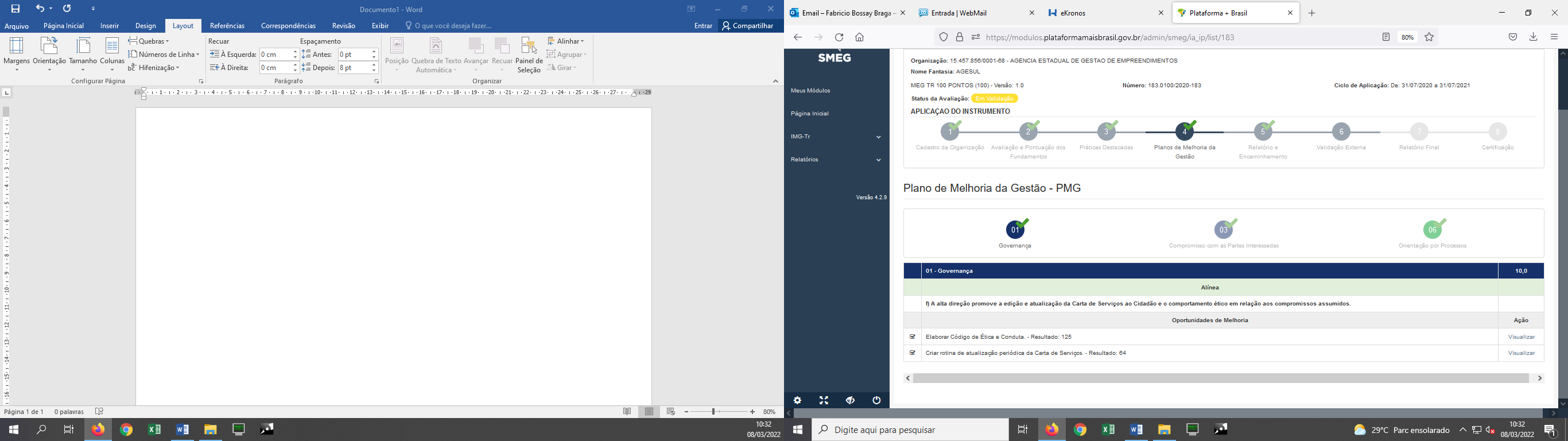 PLANOS DE MELHORIA DA GESTÃO - PMG
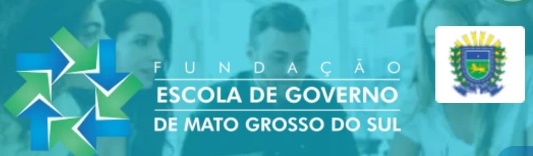 ELABORAR CÓDIGO DE ÉTICA E CONDUTA
CRIAR ROTINA DE ATUALIZAÇÃO DA CARTA DE SERVIÇOS
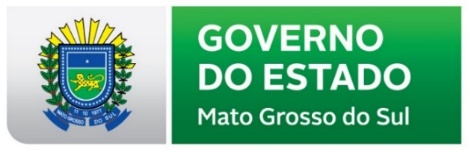 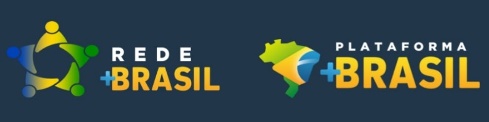 EM EXECUÇÃO
MUITO OBRIGADO A TODOS
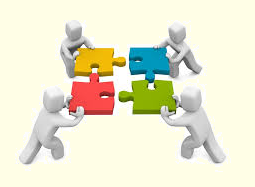 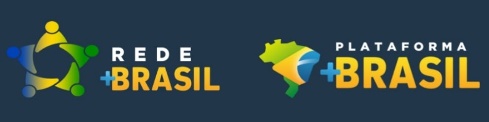 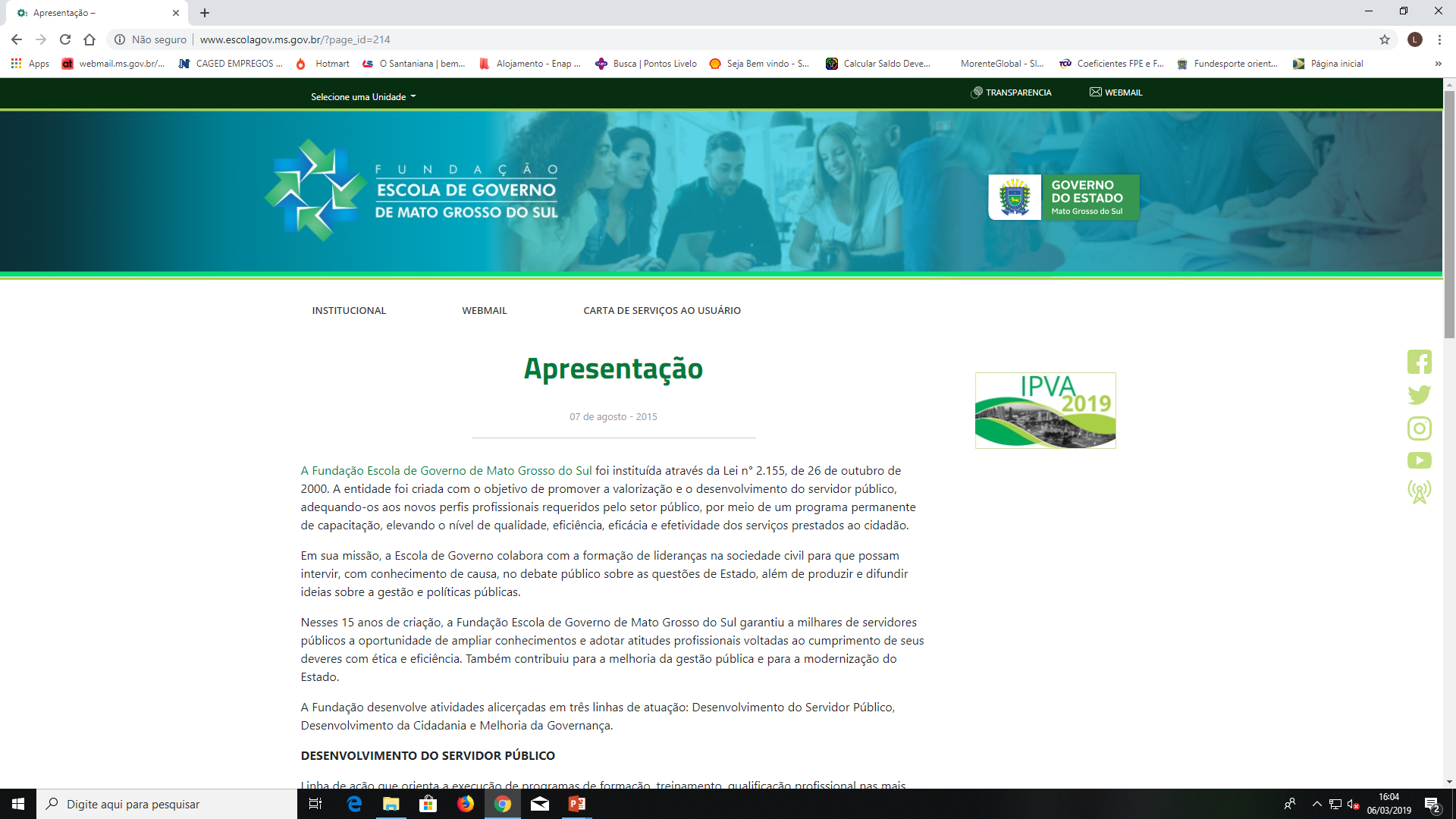 LUIS CARLOS MORENTE
COORDENADOR ESTADUAL DA REDE MAIS BRASIL/MS
luisbataguassu@gmail.com  
(67) 3318- 5399 e 98472-3586
ASSINATURAS
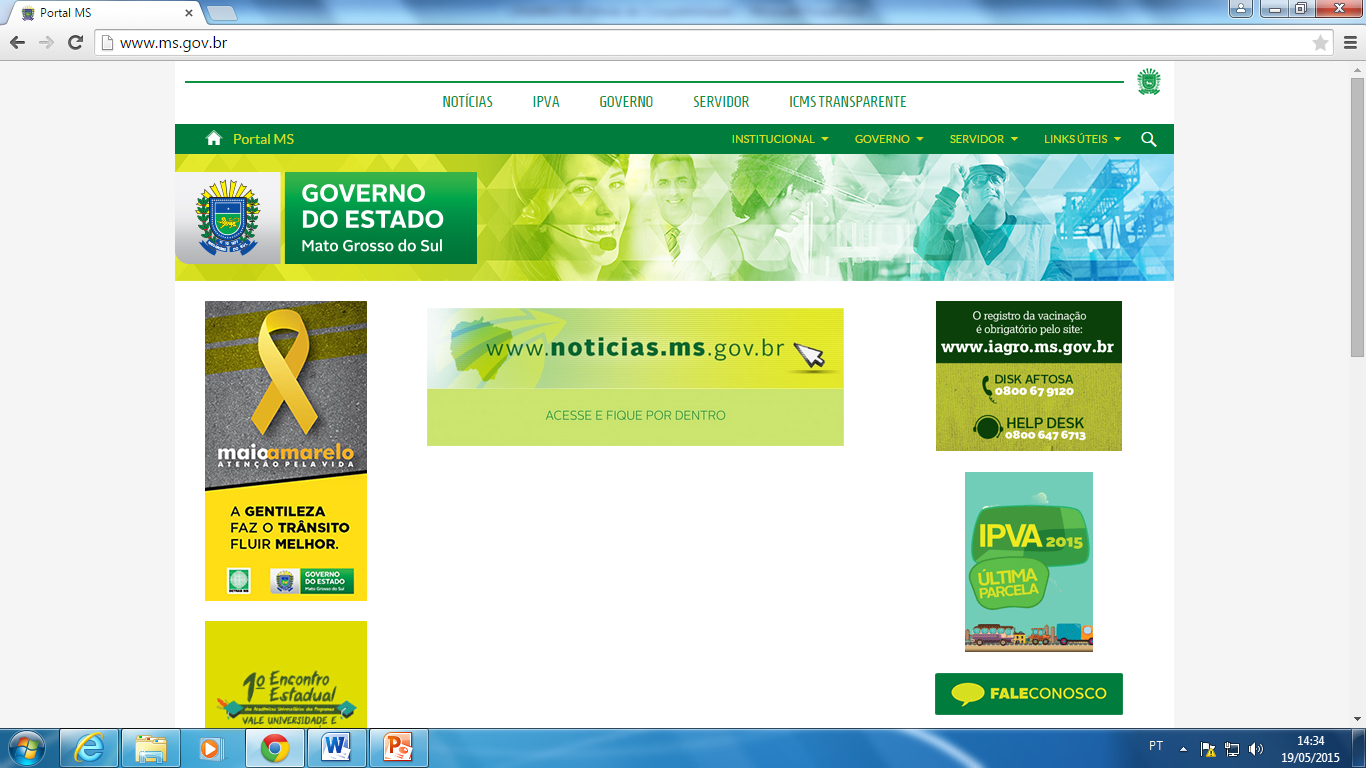 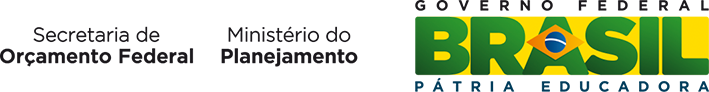